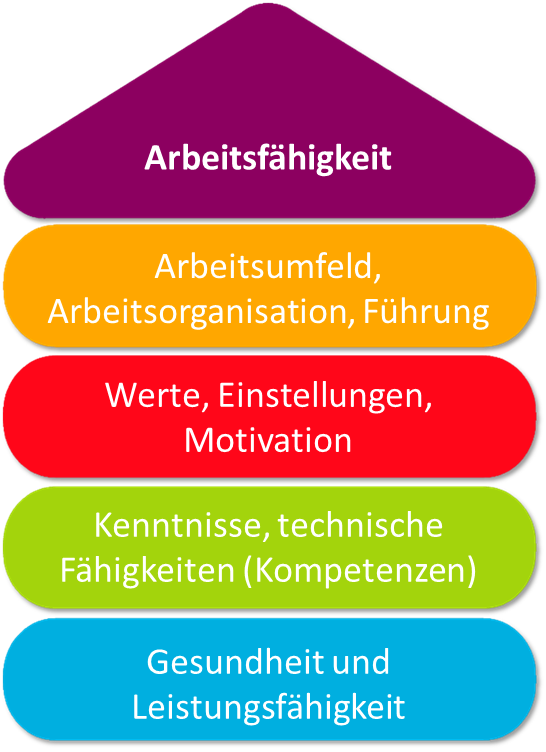 Regulierung der Arbeitsfähigkeit in Klein- und Kleinstunternehmen durch Multimedia-Tools
ÜberblickArbeitsfähigkeit und AKKU Europe Projekt
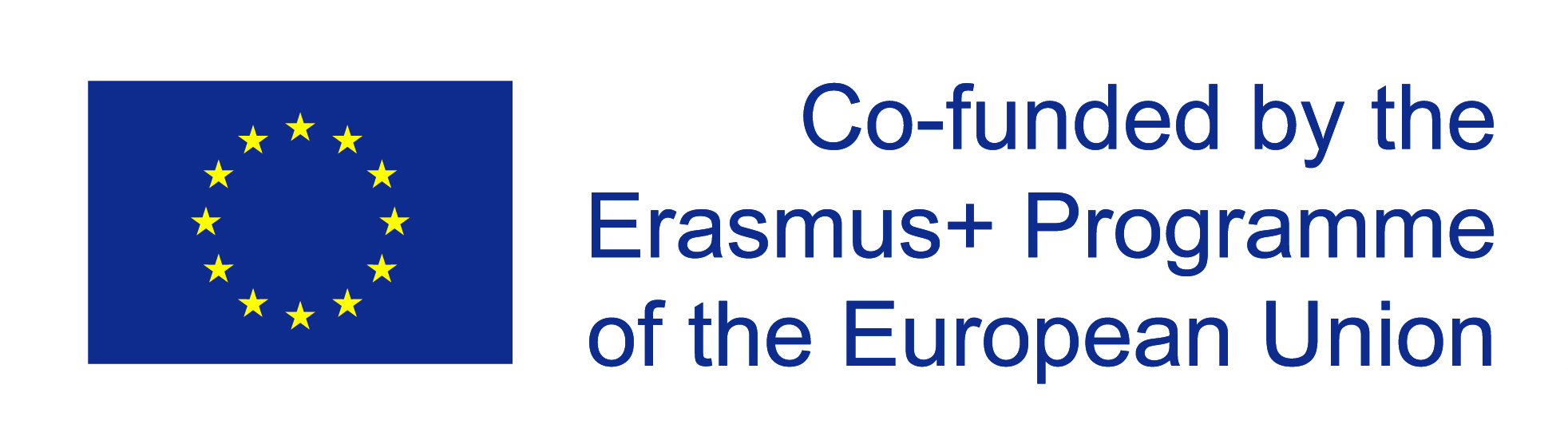 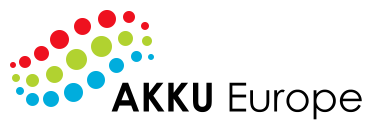 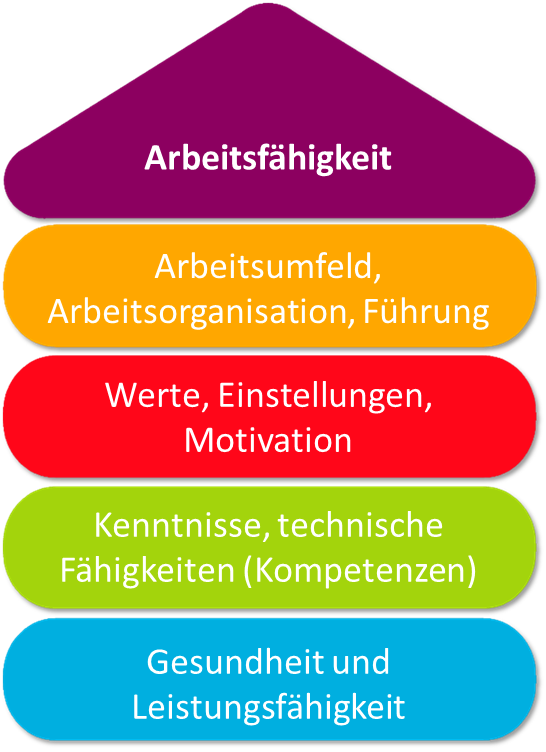 Überblick
Beschreibung des Ziels
Die Nutzer des Projektes und der Instrumente müssen in einem ersten Schritt die Bedeutung des Begriffes der Arbeitsfähigkeit verstehen. Mit diesem Instrument geben wir einen Einblick in die Hintergründe und die Bedeutung des Begriffes, erläutern ausführlich das „Haus der Arbeitsfähigkeit“ nach Prof Ilmarinen und die Vorteile, alle AKKU Instrumente innerhalb des Hauses einzuordnen.
Darüber hinaus geben wir einen Überblick über die Instrumente, ihre Schwerpunkte und ihre Einsatzmöglichkeiten.
Zielgruppe
Führungskräfte, Eigentümer*innen, Geschäftsführer*innen und Mitarbeiter*innen
Vorteile des Tools
Der/die Leser*in oder Student*in erhält eine ausgezeichnete Übersicht über alle Aspekte der Arbeitsfähigkeit, das „Haus der Arbeitsfähigkeit“ und alle im AKKU Europe Projekt entwickelten Werkzeuge.
Dauer
60 – 120 Minuten
So verwenden Sie das Tool
Das Tool ist eine organisierte Information einer Präsentation, um Schritt für Schritt alle wichtigen Aspekte der Arbeitsfähigkeit und des „Hauses der Arbeitsfähigkeit“  zu erlernen.
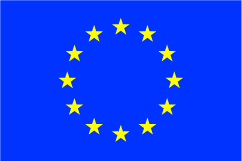 Die Unterstützung der Europäischen Kommission für die Erstellung dieser Veröffentlichung stellt keine Billigung der Inhalte dar, die nur die Ansichten der Autoren widerspiegeln, und die Kommission kann nicht für die Verwendung der darin enthaltenen Informationen verantwortlich gemacht werden.
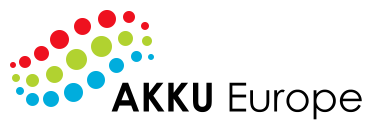 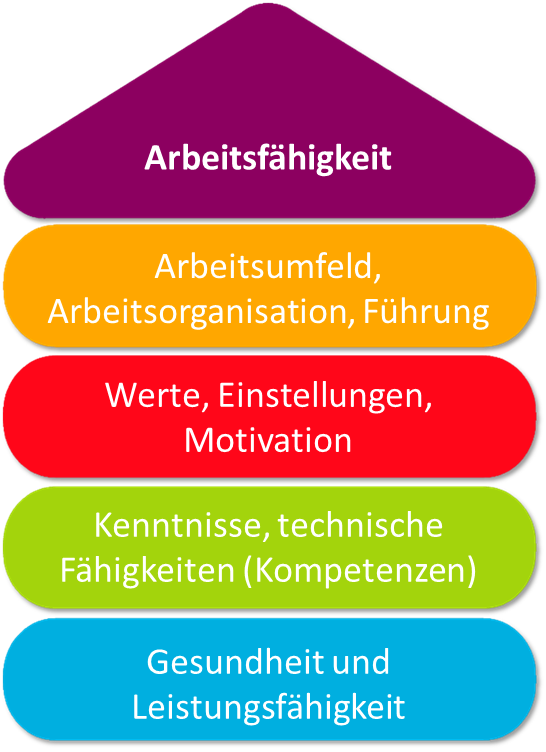 Inhalt
1
Einleitung
4
2
Tools
Erklärungen
3
Das "AKKU Europe Projekt"
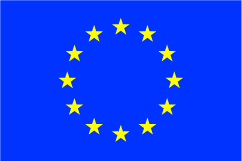 Die Unterstützung der Europäischen Kommission für die Erstellung dieser Veröffentlichung stellt keine Billigung der Inhalte dar, die nur die Ansichten der Autoren widerspiegeln, und die Kommission kann nicht für die Verwendung der darin enthaltenen Informationen verantwortlich gemacht werden.
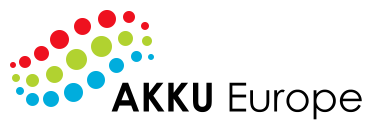 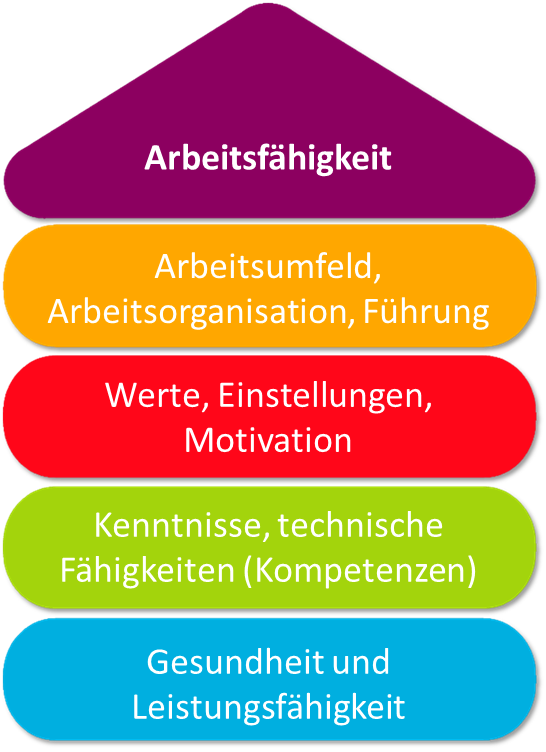 Einleitung
Warum ist Arbeitsfähigkeit gerade auch für kleine und kleinste Unternehmen und ihre Beschäftigten so wichtig?
Die Beschäftigten werden immer älter
Die Arbeitsunfähigkeit in den Unternehmen nimmt weiter zu
Fachkräfte werden Mangelware
Dem Arbeitsmarkt stehen weniger, aber ältere Kräfte zur Verfügung
Investitionen in Arbeitsfähigkeit sind effizient
Wenn wir heute handeln, handeln will vorausschauend und nachhaltig
Quelle: http://www.arbeitsfaehigkeit.uni-wuppertal.de/picture/upload/file/intakt_Handbuch_web.pdf
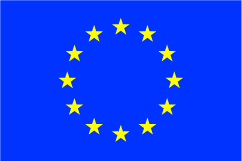 Die Unterstützung der Europäischen Kommission für die Erstellung dieser Veröffentlichung stellt keine Billigung der Inhalte dar, die nur die Ansichten der Autoren widerspiegeln, und die Kommission kann nicht für die Verwendung der darin enthaltenen Informationen verantwortlich gemacht werden.
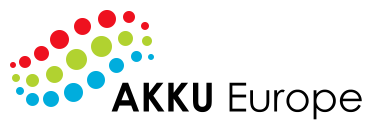 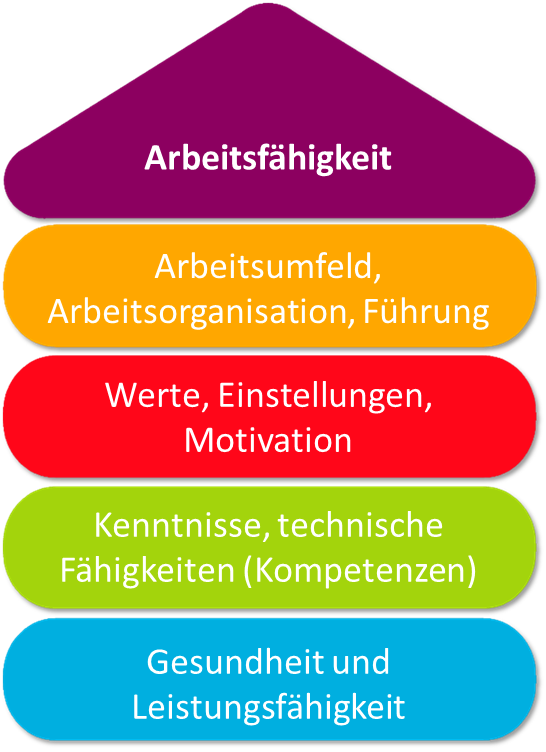 Einleitung
Hohe Arbeitsfähigkeit – Nutzen für Unternehmen

Die Produktivität des Unternehmens wird sichergestellt
Motivation und Zufriedenheit der Mitarbeiter*innen steigen
Die Mitarbeiterfluktuation sinkt
Wettbewerbsvorteile können gesichert werden
Die Gesundheitsquote wird erhöht/ weniger Fehlzeiten
Die Arbeitsgeberattraktivität steigt
Fachkräftemangel wird vermieden
Die Planungssicherheit steigt
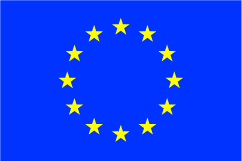 Die Unterstützung der Europäischen Kommission für die Erstellung dieser Veröffentlichung stellt keine Billigung der Inhalte dar, die nur die Ansichten der Autoren widerspiegeln, und die Kommission kann nicht für die Verwendung der darin enthaltenen Informationen verantwortlich gemacht werden.
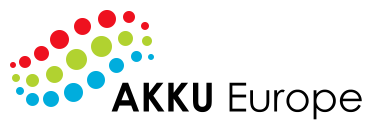 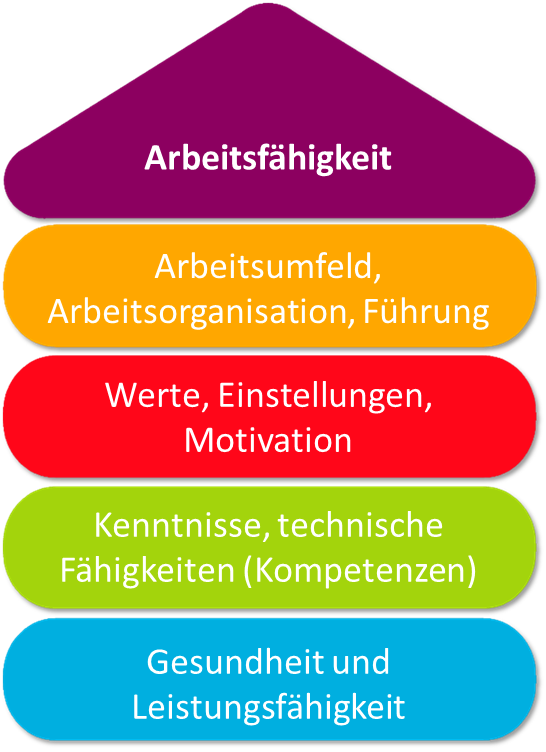 Einleitung
Hohe Arbeitsfähigkeit – Nutzen für Beschäftigte

Gesund in die Rente
Arbeiten unter ergonomisch optimierten Arbeitsbedingungen
Vermeidung bzw. Reduktion von Stress und Burn-Out
Erhöhung der Zufriedenheit
Reduktion körperlicher und psychischer Belastungen
Persönliche Weiterentwicklung durch Qualifizierung
Verbessertes Betriebsklima
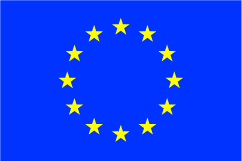 Die Unterstützung der Europäischen Kommission für die Erstellung dieser Veröffentlichung stellt keine Billigung der Inhalte dar, die nur die Ansichten der Autoren widerspiegeln, und die Kommission kann nicht für die Verwendung der darin enthaltenen Informationen verantwortlich gemacht werden.
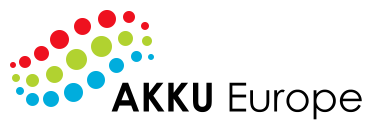 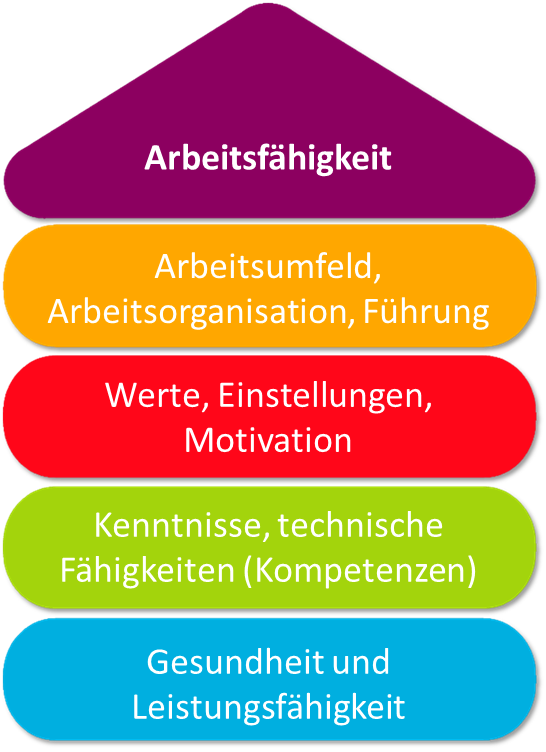 Erklärungen
Was ist Arbeitsfähigkeit?
Arbeitsfähigkeit „(…) bezeichnet die Summe der Faktoren, die einen Beschäftigten in einer bestimmten Arbeitssituation in die Lage versetzen, die ihm gestellten Arbeitsaufgaben erfolgreich zu bewältigen.“1
Individuelle Voraussetzungen: Gesundheit und Kompetenzen
konkrete Arbeits-anforderungen
Betriebs- und arbeitsspezifische Aspekte: Arbeitsbedingungen und Unternehmenskultur
1: Nach Illmarinen, zitiert nach Richenhagen 2011.
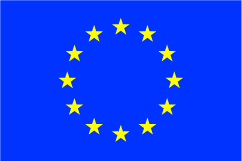 Die Unterstützung der Europäischen Kommission für die Erstellung dieser Veröffentlichung stellt keine Billigung der Inhalte dar, die nur die Ansichten der Autoren widerspiegeln, und die Kommission kann nicht für die Verwendung der darin enthaltenen Informationen verantwortlich gemacht werden.
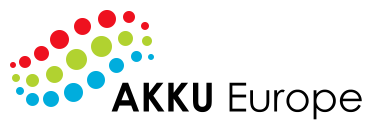 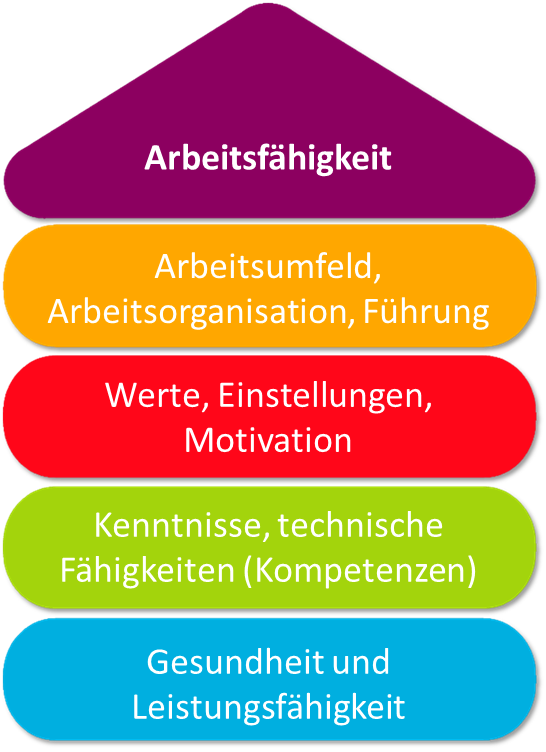 Erklärungen
Was ist Arbeitsfähigkeit?

Der Begriff Arbeitsfähigkeit umfasst sowohl individuelle Aspekte wie Gesundheit und Kompetenzen als auch betriebs- bzw. arbeitsspezifische Aspekte wie die Arbeitsbedingungen und die Führungs- und Unternehmenskultur. 

Sie beschreibt demnach nicht allein die individuellen Voraussetzungen eines Menschen, um die sich stellenden Arbeitsanforderungen zu erfüllen, sondern auch die betrieblichen Bedingungen - beide Aspekte werden im Konzept der Arbeitsfähigkeit zu gleichen Teilen erfasst.

Arbeitsfähigkeit meint somit eine ausgewogene Balance zwischen den Anforderungen der Arbeit bzw. eines Arbeitsplatzes auf der einen und den Aspekten Gesundheit (individuell), Kompetenz (individuell), Arbeitsbedingungen (betriebsspezifisch) und Unternehmenskultur (betriebsspezifisch) auf der anderen Seite.
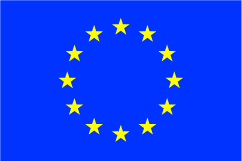 Die Unterstützung der Europäischen Kommission für die Erstellung dieser Veröffentlichung stellt keine Billigung der Inhalte dar, die nur die Ansichten der Autoren widerspiegeln, und die Kommission kann nicht für die Verwendung der darin enthaltenen Informationen verantwortlich gemacht werden.
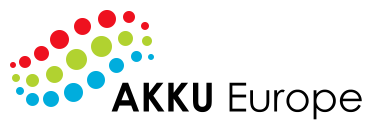 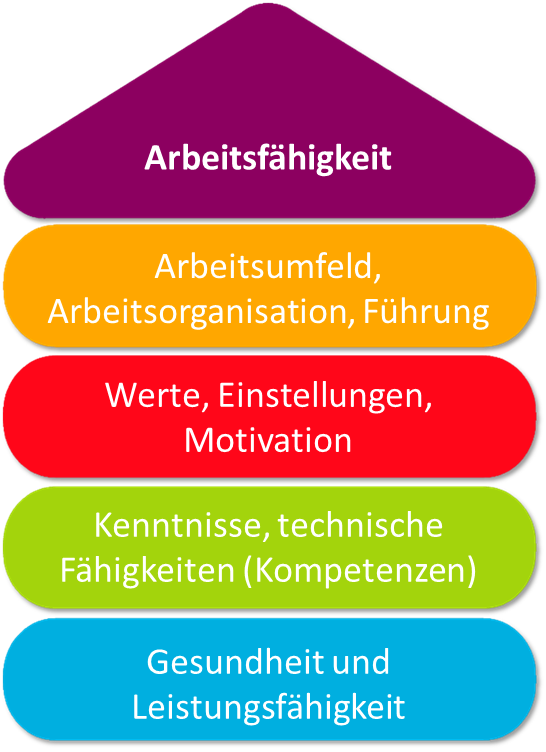 Erklärungen
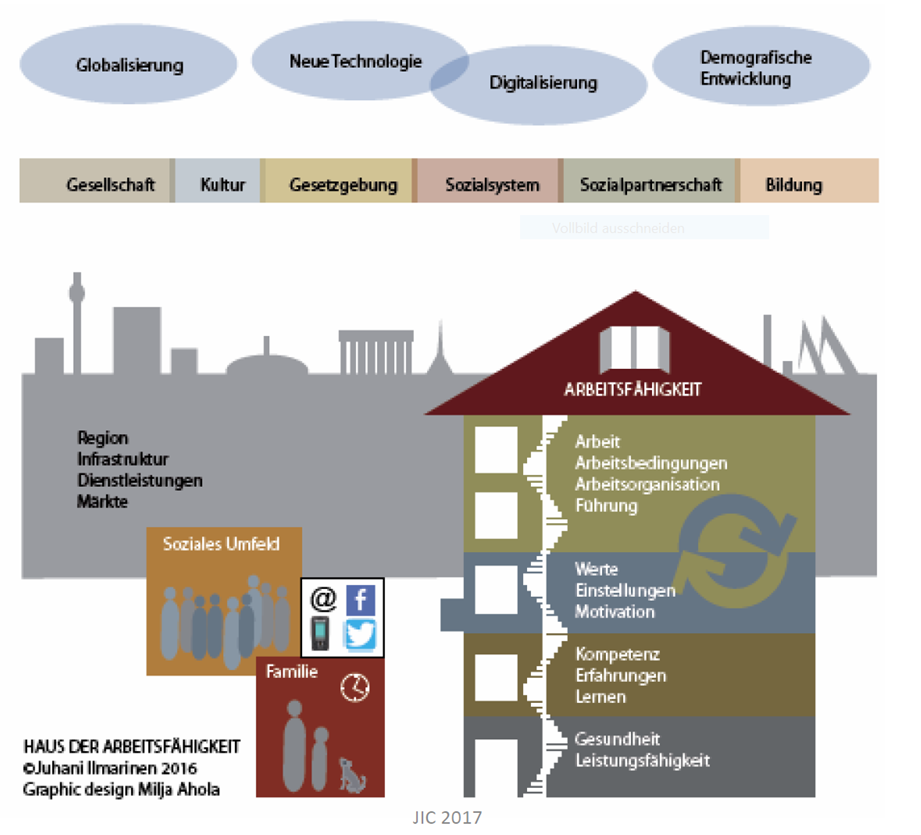 Das „Haus der Arbeitsfähigkeit“

Ein bekanntes Modell zur Arbeitsfähigkeit stammt von dem finnischen Wissenschaftler Juhani Illmarinen, der in seinem „Haus der Arbeitsfähigkeit“ die wesentlichen Faktoren abbildet. In vier Etagen werden die Einflussfaktoren auf die Arbeitsfähigkeit eines Menschen dargestellt.
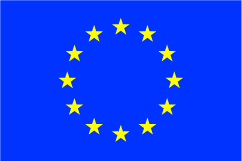 Die Unterstützung der Europäischen Kommission für die Erstellung dieser Veröffentlichung stellt keine Billigung der Inhalte dar, die nur die Ansichten der Autoren widerspiegeln, und die Kommission kann nicht für die Verwendung der darin enthaltenen Informationen verantwortlich gemacht werden.
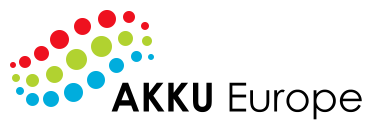 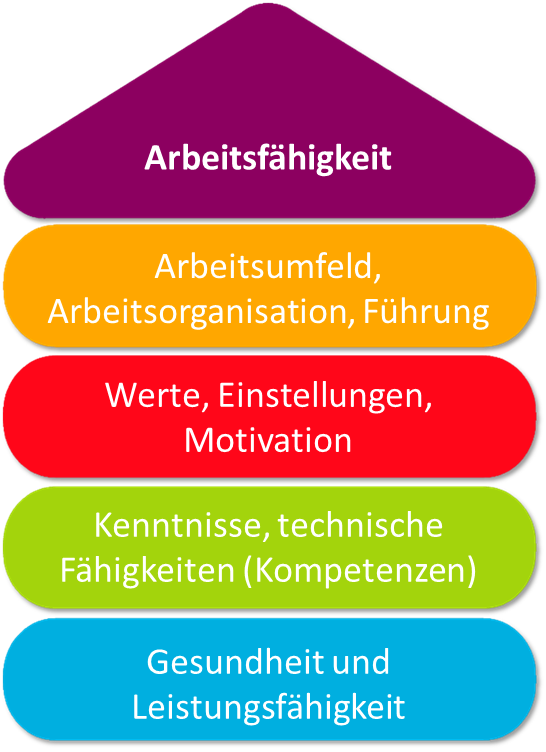 Erklärungen
Das „Haus der Arbeitsfähigkeit“ – 4 Etagen1
Etage: Gesundheit und Leistungsfähigkeit
physisch, psychisch, geistig-mental
Die Gesundheit stellt die Grundlage für alle weiteren Stockwerke dar, da sich diese unmittelbar auf die Arbeitsfähigkeit und das Leistungsvermögen auswirkt.
Etage: Kenntnisse, technische Fähigkeiten (Kompetenzen)
Qualifikation, Wissen, Fähigkeiten, Fertigkeiten, Können
Qualifikationen und Kompetenzen müssen fortlaufend erweitert und angepasst werden. 
Etage: Werte, Einstellungen, Motivation
Motivation, Führungskultur, Unternehmenskultur
Für die Arbeitsfähigkeit ist es notwendig, Einstellungen und Motivationen in Einklang mit der Arbeit des Mitarbeitenden zu bringen.
Etage: Arbeitsumfeld, Arbeitsorganisation, Führung
Arbeitsumgebung, Arbeitsinhalte, Arbeitsorganisation
Das oberste Stockwerk „drückt“ mit seinem Gewicht auf die unteren Ebenen und beeinflusst diese.
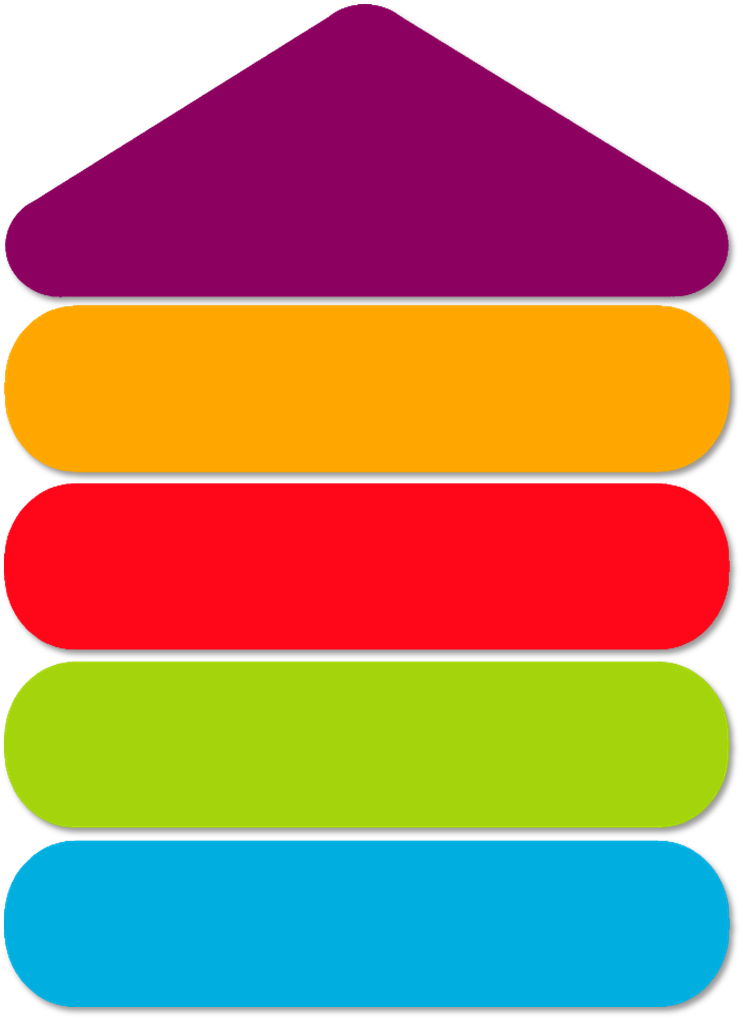 Arbeitsfähigkeit
Arbeitsumfeld, Arbeitsorganisation, Führung
Werte, Einstellungen, Motivation
Kenntnisse, technische Fähigkeiten (Kompetenzen)
Gesundheit und Leistungsfähigkeit
1) Siehe Oldenbourg und Ilmarinen 2010.
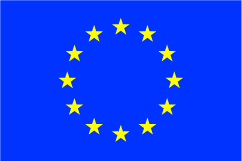 Die Unterstützung der Europäischen Kommission für die Erstellung dieser Veröffentlichung stellt keine Billigung der Inhalte dar, die nur die Ansichten der Autoren widerspiegeln, und die Kommission kann nicht für die Verwendung der darin enthaltenen Informationen verantwortlich gemacht werden.
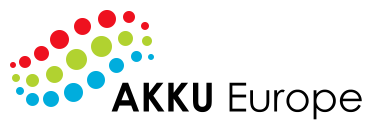 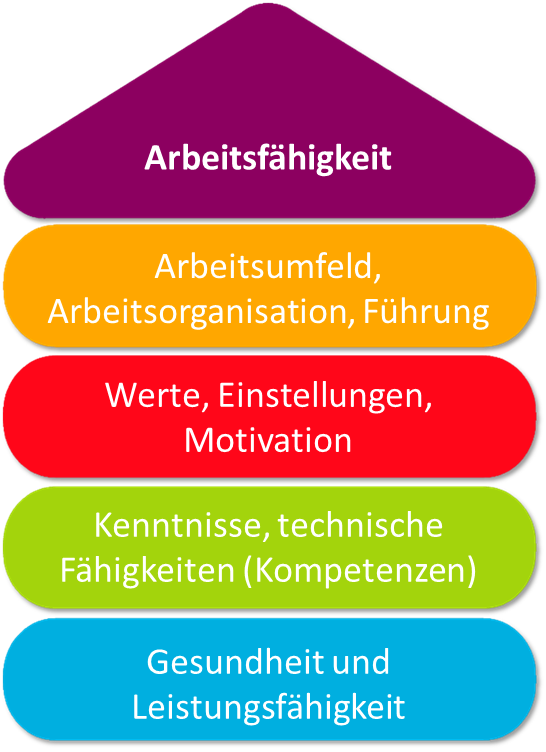 Erklärungen
Ist Arbeitsfähigkeit ein Thema für Ihr Unternehmen?
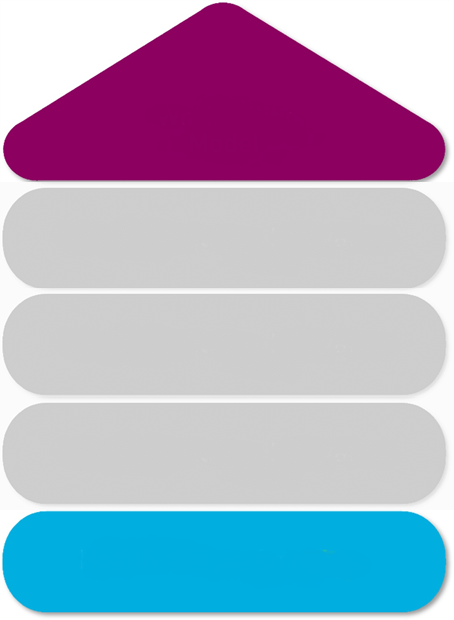 Individuelle Gesundheit als Basis der Arbeitsfähigkeit im Erdgeschoss: Gesundheitsförderung verbessert die Arbeitsfähigkeit.

Machen Sie Ihre/n Mitarbeiter*innen Angebote zur Gesundheit?
Führen Sie Gespräche, wenn Mitarbeiter*innen nach einer Erkrankung zurück an den Arbeitsplatz kommen?
Analysieren Sie Krankenstand und Fehlzeiten?
Arbeitsfähigkeit
Arbeitsumfeld, Arbeitsorganisation, Führung
Werte, Einstellungen, Motivation
Kenntnisse, technische Fähigkeiten (Kompetenzen)
Gesundheit und Leistungsfähigkeit
Quelle: http://www.arbeitsfaehigkeit.uni-wuppertal.de/picture/upload/file/intakt_Handbuch_web.pdf
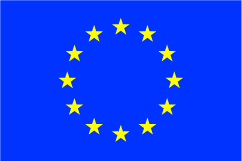 Die Unterstützung der Europäischen Kommission für die Erstellung dieser Veröffentlichung stellt keine Billigung der Inhalte dar, die nur die Ansichten der Autoren widerspiegeln, und die Kommission kann nicht für die Verwendung der darin enthaltenen Informationen verantwortlich gemacht werden.
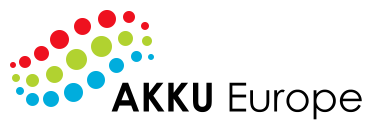 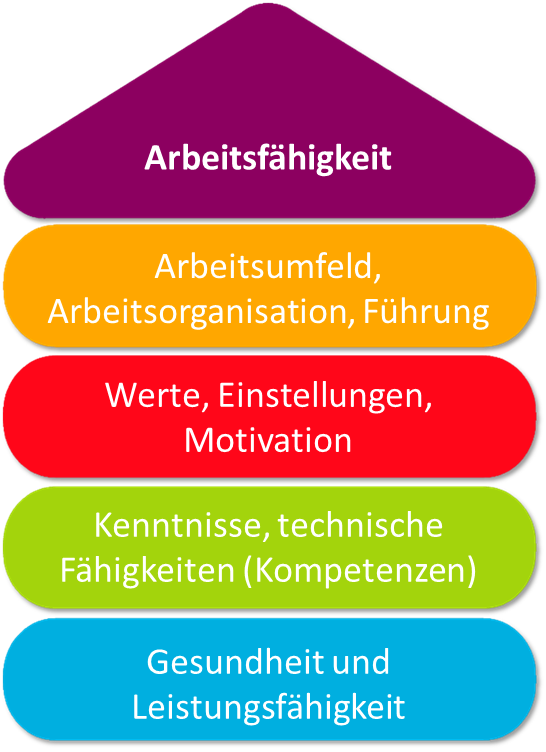 Erklärungen
Ist Arbeitsfähigkeit ein Thema für Ihr Unternehmen?
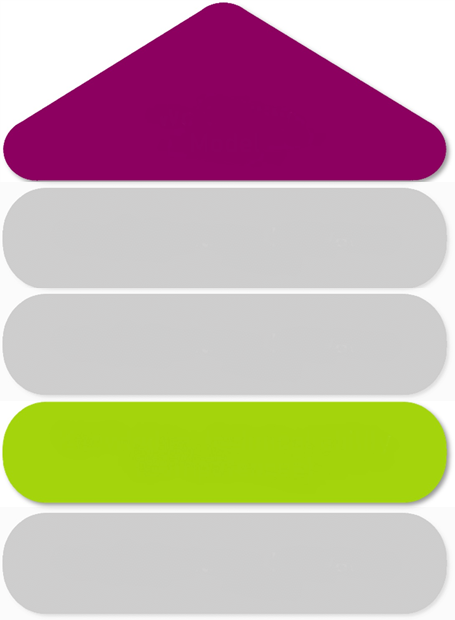 Bildung und Kompetenzen in der zweiten Ebene beschreiben sowohl die fachlichen als auch die sozialen Fertigkeiten und Fähigkeiten.

 Erheben Sie den Weiterbildungsbedarf der Mitarbeiter*innen?
Investieren Sie in die Aus- und Weiterbildung Ihrer Mitarbeiter*innen?
Gibt es Systeme zur Sicherung des Wissens und dessen Weitergabe?
Arbeitsfähigkeit
Arbeitsumfeld, Arbeitsorganisation, Führung
Werte, Einstellungen, Motivation
Kenntnisse, technische Fähigkeiten (Kompetenzen)
Gesundheit und Leistungsfähigkeit
Quelle: http://www.arbeitsfaehigkeit.uni-wuppertal.de/picture/upload/file/intakt_Handbuch_web.pdf
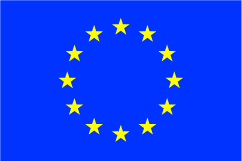 Die Unterstützung der Europäischen Kommission für die Erstellung dieser Veröffentlichung stellt keine Billigung der Inhalte dar, die nur die Ansichten der Autoren widerspiegeln, und die Kommission kann nicht für die Verwendung der darin enthaltenen Informationen verantwortlich gemacht werden.
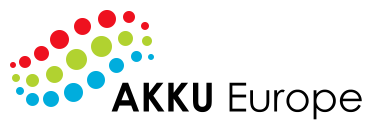 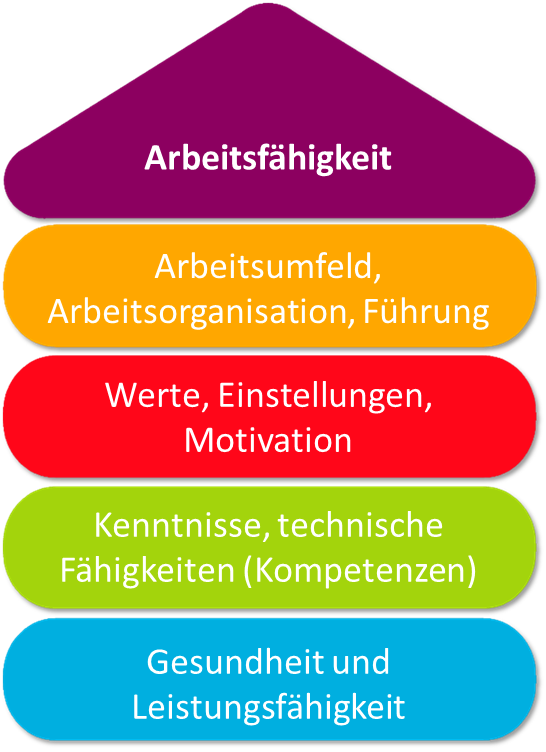 Erklärungen
Ist Arbeitsfähigkeit ein Thema für Ihr Unternehmen?
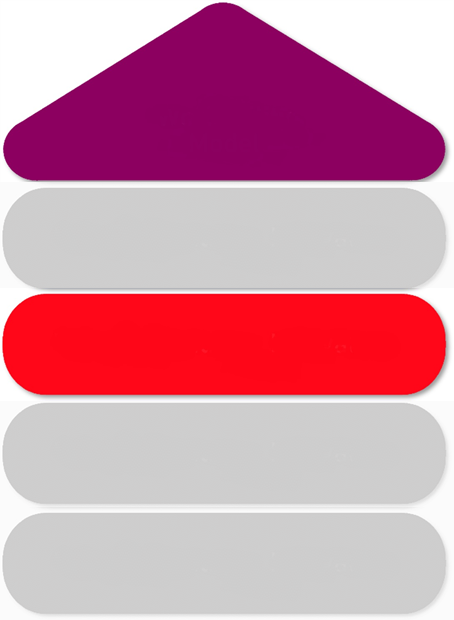 Die Werte in der dritten Ebene bestehen aus individuellen Einstellungen und Motivationen, die im Einklang mit der Arbeit stehen sollten.

Gibt es Systeme zur Anerkennung guter Leistungen und zur Einbindung der Mitarbeiter*innen?
Werden die Mitarbeiter*innen in Entscheidungsprozesse einbezogen, die ihre Arbeit betreffen?
Wird die Zufriedenheit der Mitarbeiter*innen regelmäßig gemessen?
Arbeitsfähigkeit
Arbeitsumfeld, Arbeitsorganisation, Führung
Werte, Einstellungen, Motivation
Kenntnisse, technische Fähigkeiten (Kompetenzen)
Gesundheit und Leistungsfähigkeit
Quelle: http://www.arbeitsfaehigkeit.uni-wuppertal.de/picture/upload/file/intakt_Handbuch_web.pdf
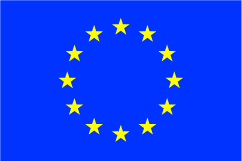 Die Unterstützung der Europäischen Kommission für die Erstellung dieser Veröffentlichung stellt keine Billigung der Inhalte dar, die nur die Ansichten der Autoren widerspiegeln, und die Kommission kann nicht für die Verwendung der darin enthaltenen Informationen verantwortlich gemacht werden.
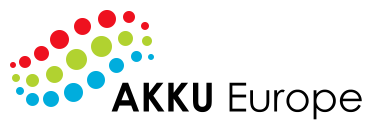 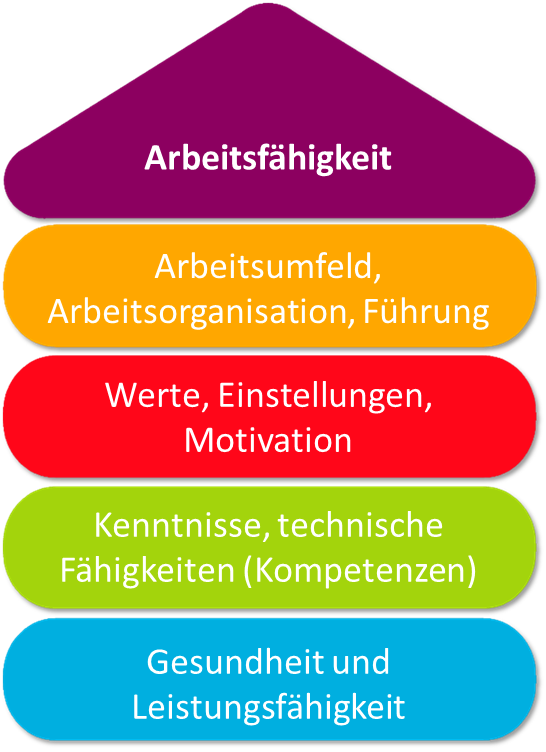 Erklärungen
Ist Arbeitsfähigkeit ein Thema für Ihr Unternehmen?
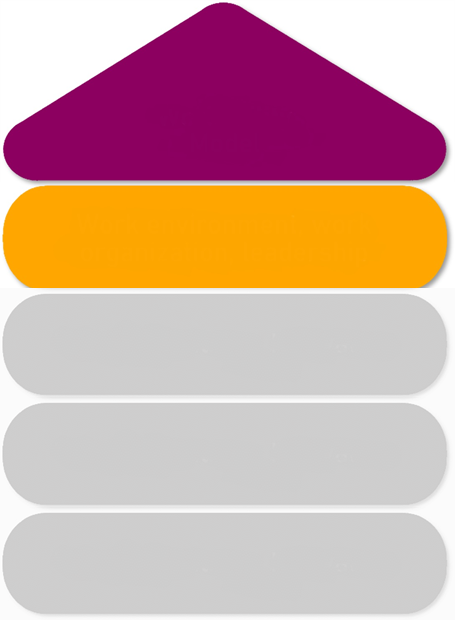 Die Arbeit selbst umfasst alles, was den eigenen Arbeitsplatz ausmacht: Aufgaben, Kolleg*innen, Vorgesetzte, Strukturen, aber auch die Arbeitsumgebung.

Sind Arbeitsabläufe und Produktionsschritte optimal aufeinander abgestimmt?
Ist die Kommunikation so gesichert, das alle Mitarbeiter*innen zeitnah über Neuerungen informiert sind?
Sind die Arbeitsbedingungen (Arbeitsumfeld und Arbeitsorganisation) gesundheitsgerecht gestaltet?
Werden die für Ihr Unternehmen notwendigen Arbeitssicherheitsbestimmungen eingehalten?
Welche Führungsinstrumente nutzen Sie?
Arbeitsfähigkeit
Arbeitsumfeld, Arbeitsorganisation, Führung
Werte, Einstellungen, Motivation
Kenntnisse, technische Fähigkeiten (Kompetenzen)
Gesundheit und Leistungsfähigkeit
Quelle: http://www.arbeitsfaehigkeit.uni-wuppertal.de/picture/upload/file/intakt_Handbuch_web.pdf
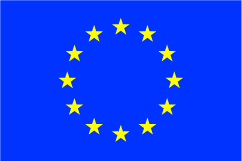 Die Unterstützung der Europäischen Kommission für die Erstellung dieser Veröffentlichung stellt keine Billigung der Inhalte dar, die nur die Ansichten der Autoren widerspiegeln, und die Kommission kann nicht für die Verwendung der darin enthaltenen Informationen verantwortlich gemacht werden.
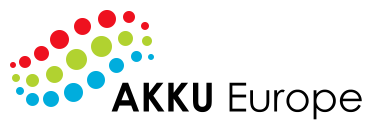 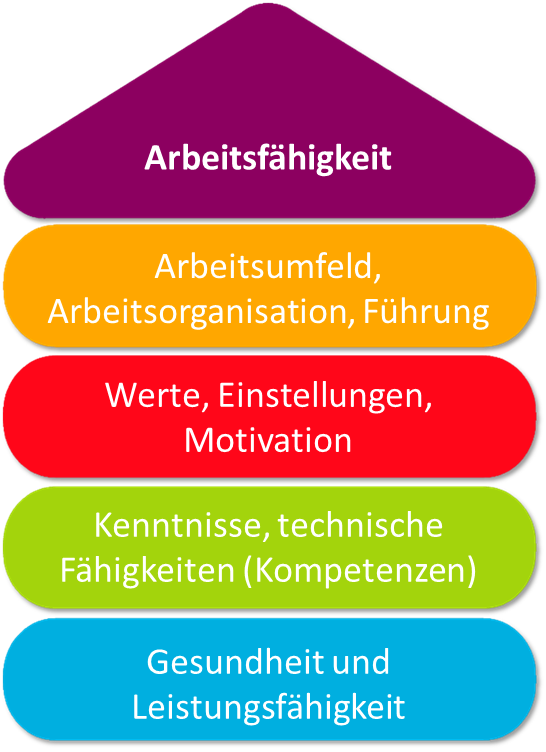 Das "AKKU Europe Projekt"
Projektdaten
Projekttitel:
AKKU Europe – Regelung der Arbeitsfähigkeit in kleinen und kleinsten Unternehmen (KuKus) durch multimedial angepasste Tools
Laufzeit:
01. Oktober 2020 – 30. September 2022
Zielgruppe:
Klein- und Kleinstunternehmen in Europa:
Handwerk
Dienstleistung
Gastronomie
Handel
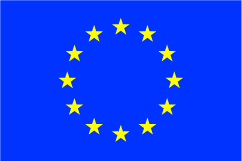 Die Unterstützung der Europäischen Kommission für die Erstellung dieser Veröffentlichung stellt keine Billigung der Inhalte dar, die nur die Ansichten der Autoren widerspiegeln, und die Kommission kann nicht für die Verwendung der darin enthaltenen Informationen verantwortlich gemacht werden.
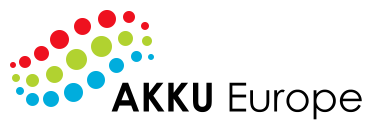 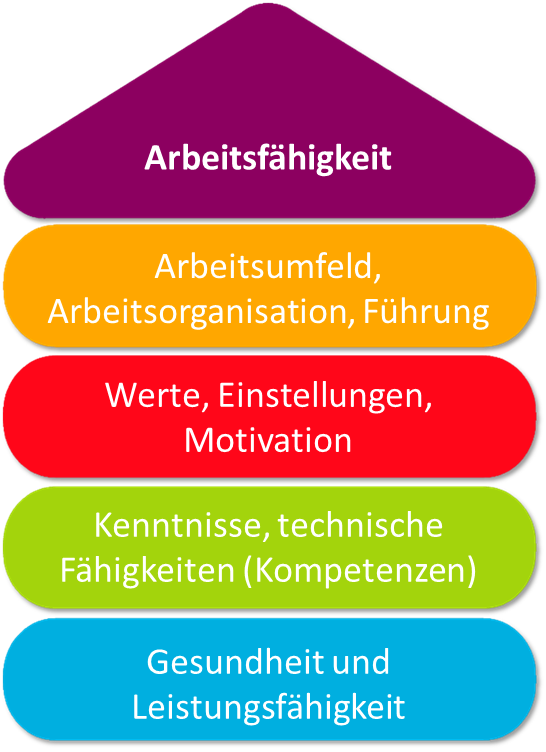 Das "AKKU Europe Projekt"
Projektpartner
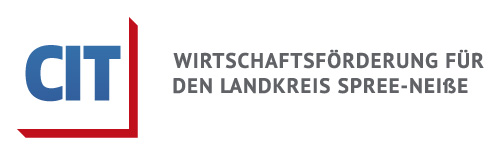 CIT
(Forst/Deutschland)
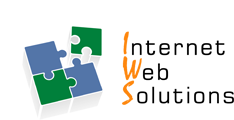 IWS
(Malaga/Spanien)
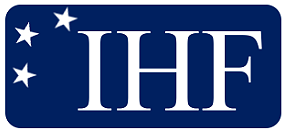 IHF ASBL 
(Brüssel/Belgien)
d–ialogo 
(Wuppertal/Deutschland)
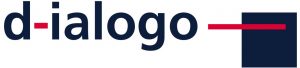 CDI 
(Tetovo/Nordmazedonien)
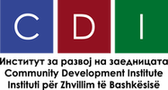 Case 
(Warschau/Polen)
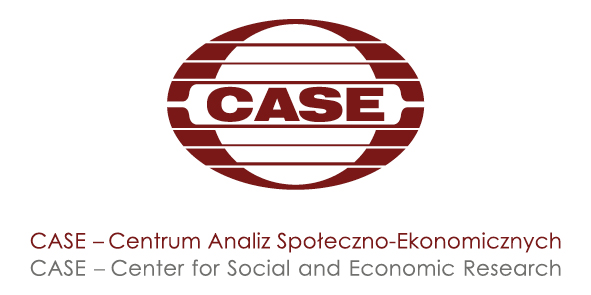 IDP SAS 
(Pescara/Italien)
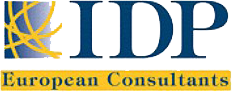 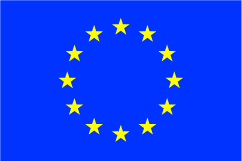 Die Unterstützung der Europäischen Kommission für die Erstellung dieser Veröffentlichung stellt keine Billigung der Inhalte dar, die nur die Ansichten der Autoren widerspiegeln, und die Kommission kann nicht für die Verwendung der darin enthaltenen Informationen verantwortlich gemacht werden.
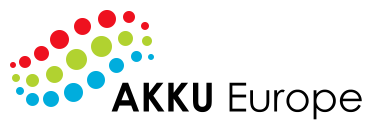 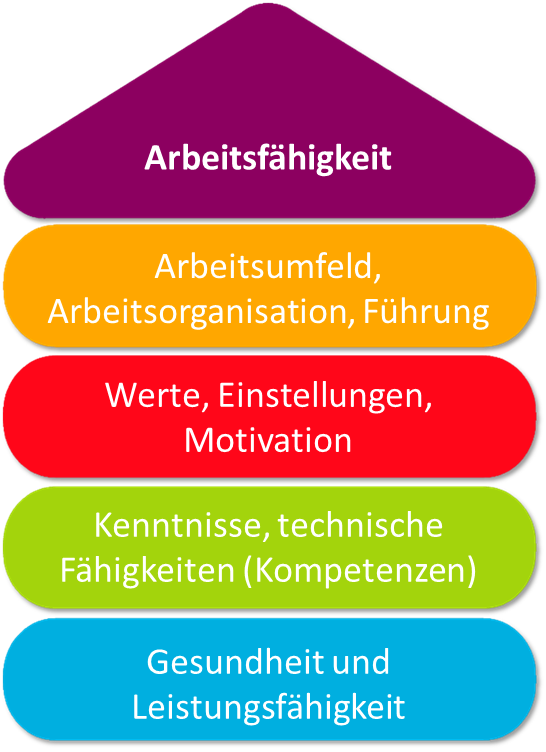 Das "AKKU Europe Projekt"
Das “Akku – Haus der Arbeitsfähigkeit”
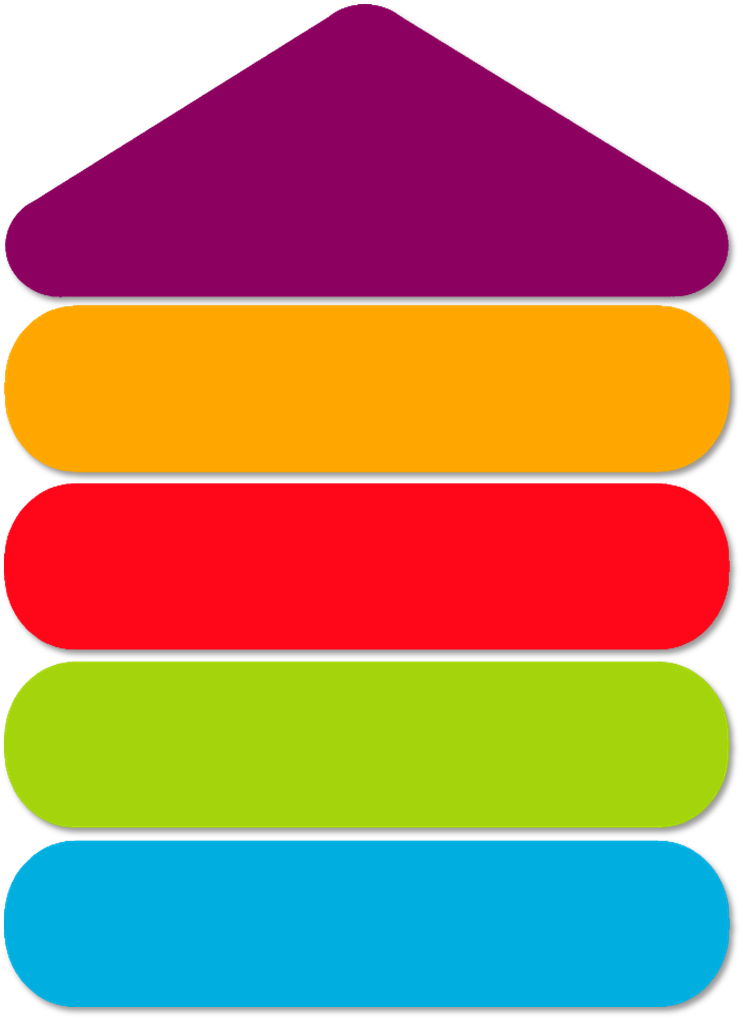 Arbeitsfähigkeit
Arbeitsumfeld, Arbeitsorganisation, Führung
Werte, Einstellungen, Motivation
Kenntnisse, technische Fähigkeiten (Kompetenzen)
Gesundheit und Leistungsfähigkeit
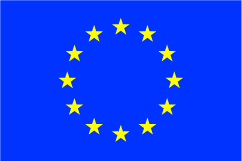 Die Unterstützung der Europäischen Kommission für die Erstellung dieser Veröffentlichung stellt keine Billigung der Inhalte dar, die nur die Ansichten der Autoren widerspiegeln, und die Kommission kann nicht für die Verwendung der darin enthaltenen Informationen verantwortlich gemacht werden.
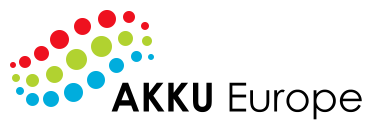 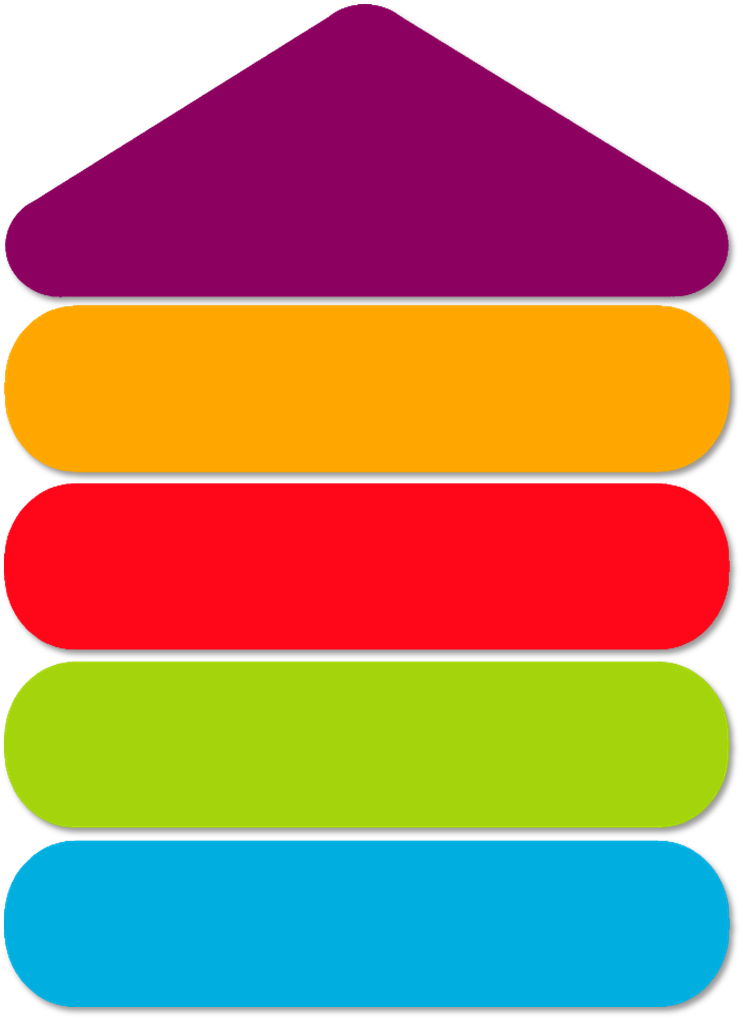 Arbeitsfähigkeit
Tools
Sensibilisierung
Analyse
Umsetzung
Achtsamkeit – ein Tool zur Steigerung der Konzentration
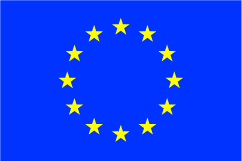 Die Unterstützung der Europäischen Kommission für die Erstellung dieser Veröffentlichung stellt keine Billigung der Inhalte dar, die nur die Ansichten der Autoren widerspiegeln, und die Kommission kann nicht für die Verwendung der darin enthaltenen Informationen verantwortlich gemacht werden.
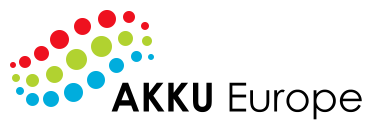 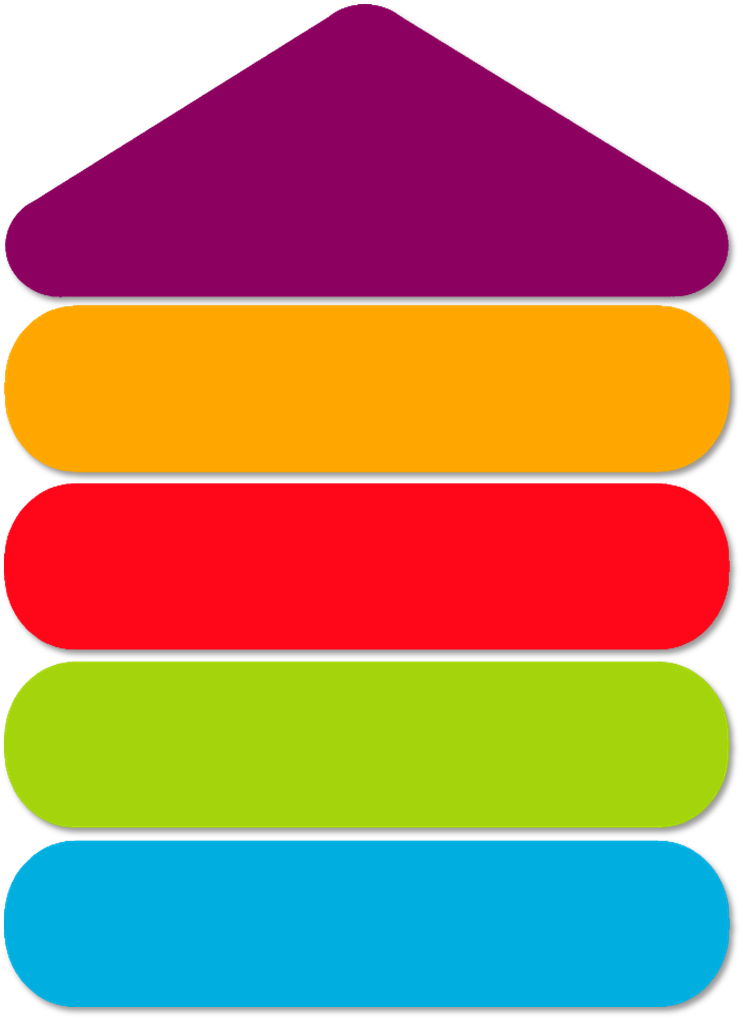 Arbeitsfähigkeit
Tools
Sensibilisierung
Analyse
Umsetzung
Gesunder Arbeitsplatz - Schlüsselbereich der Einflussnahme
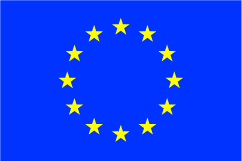 Die Unterstützung der Europäischen Kommission für die Erstellung dieser Veröffentlichung stellt keine Billigung der Inhalte dar, die nur die Ansichten der Autoren widerspiegeln, und die Kommission kann nicht für die Verwendung der darin enthaltenen Informationen verantwortlich gemacht werden.
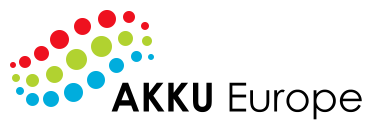 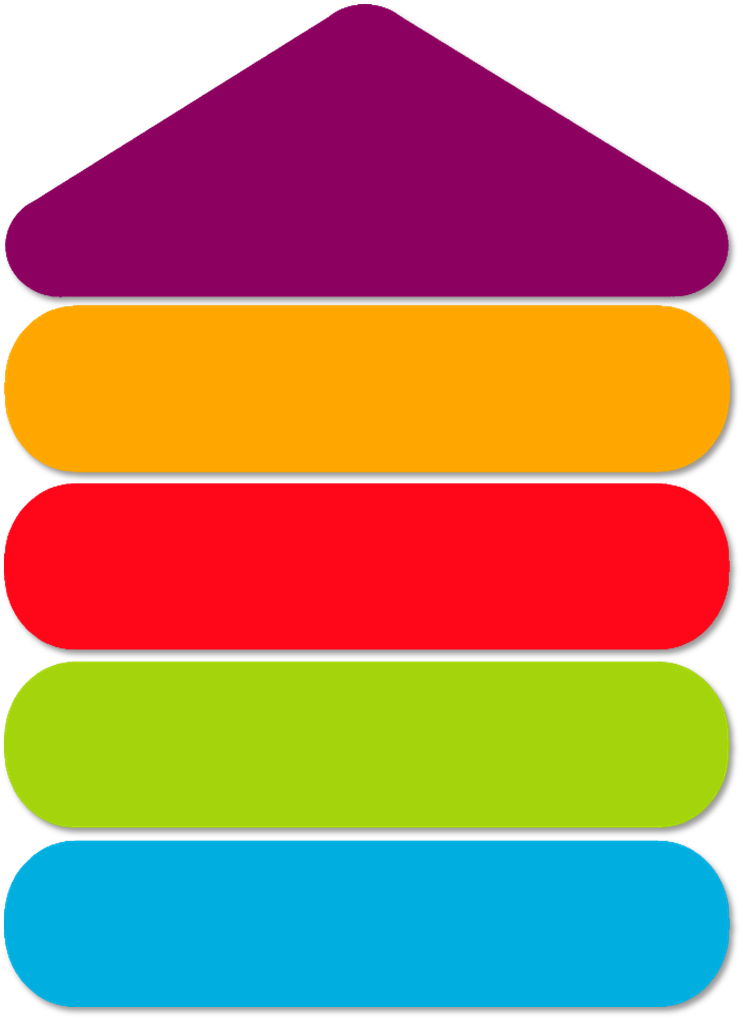 Arbeitsfähigkeit
Tools
Sensibilisierung
Analyse
Umsetzung
Wie können Wohlbefinden und Gesundheit am Arbeitsplatz gefördert werden?
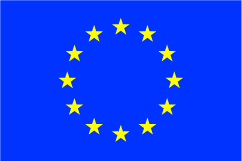 Die Unterstützung der Europäischen Kommission für die Erstellung dieser Veröffentlichung stellt keine Billigung der Inhalte dar, die nur die Ansichten der Autoren widerspiegeln, und die Kommission kann nicht für die Verwendung der darin enthaltenen Informationen verantwortlich gemacht werden.
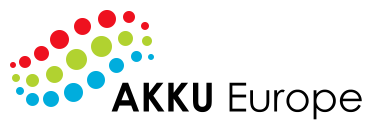 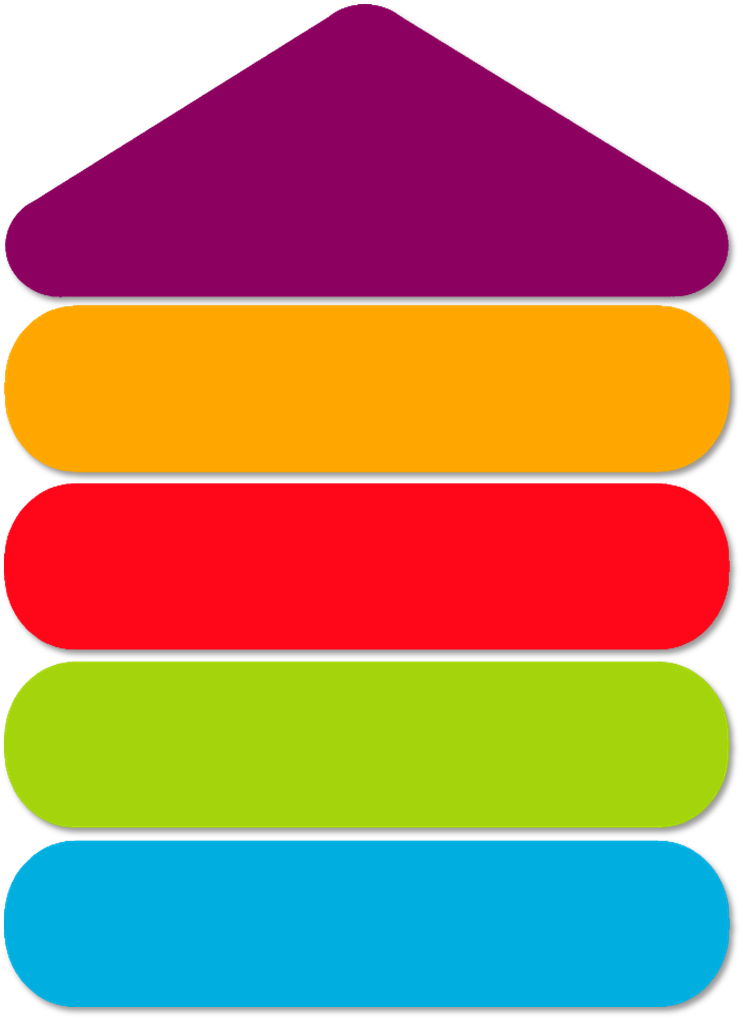 Arbeitsfähigkeit
Tools
Sensibilisierung
Analyse
Umsetzung
Management – Welchen Führungsstil üben Sie aus?
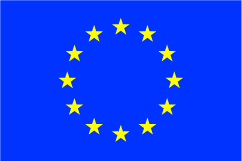 Die Unterstützung der Europäischen Kommission für die Erstellung dieser Veröffentlichung stellt keine Billigung der Inhalte dar, die nur die Ansichten der Autoren widerspiegeln, und die Kommission kann nicht für die Verwendung der darin enthaltenen Informationen verantwortlich gemacht werden.
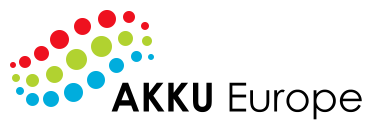 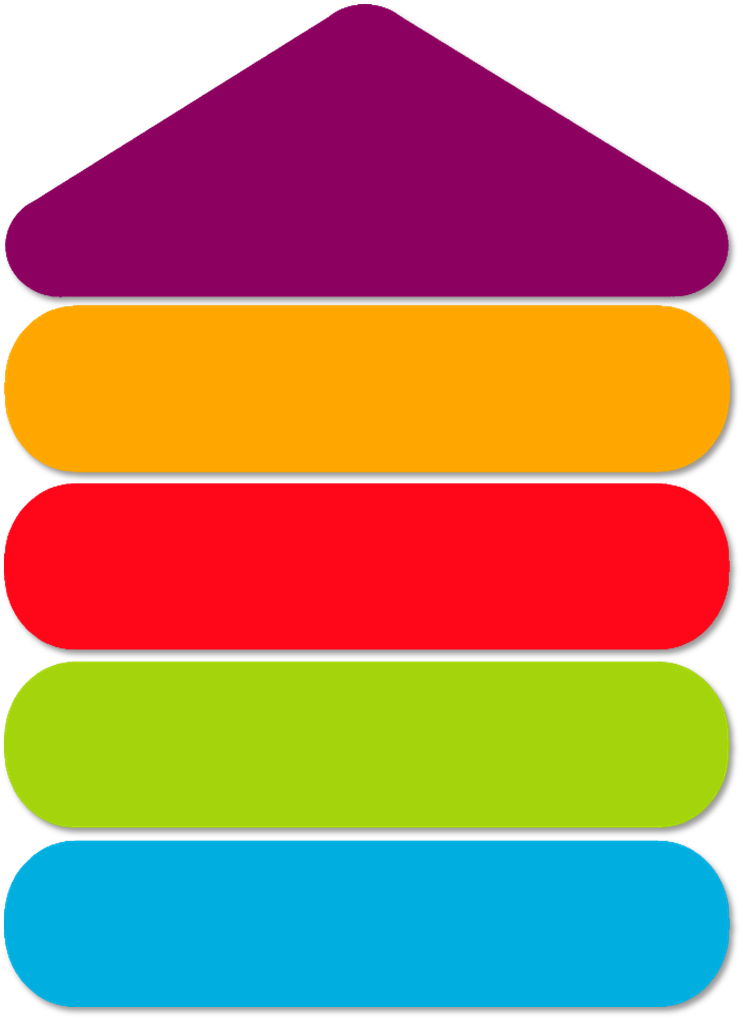 Arbeitsfähigkeit
Tools
Sensibilisierung
Analyse
Umsetzung
Unterstützung bei der Rückkehr an den Arbeitsplatz
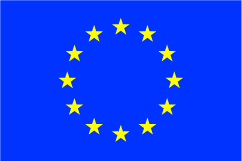 Die Unterstützung der Europäischen Kommission für die Erstellung dieser Veröffentlichung stellt keine Billigung der Inhalte dar, die nur die Ansichten der Autoren widerspiegeln, und die Kommission kann nicht für die Verwendung der darin enthaltenen Informationen verantwortlich gemacht werden.
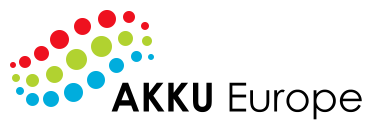 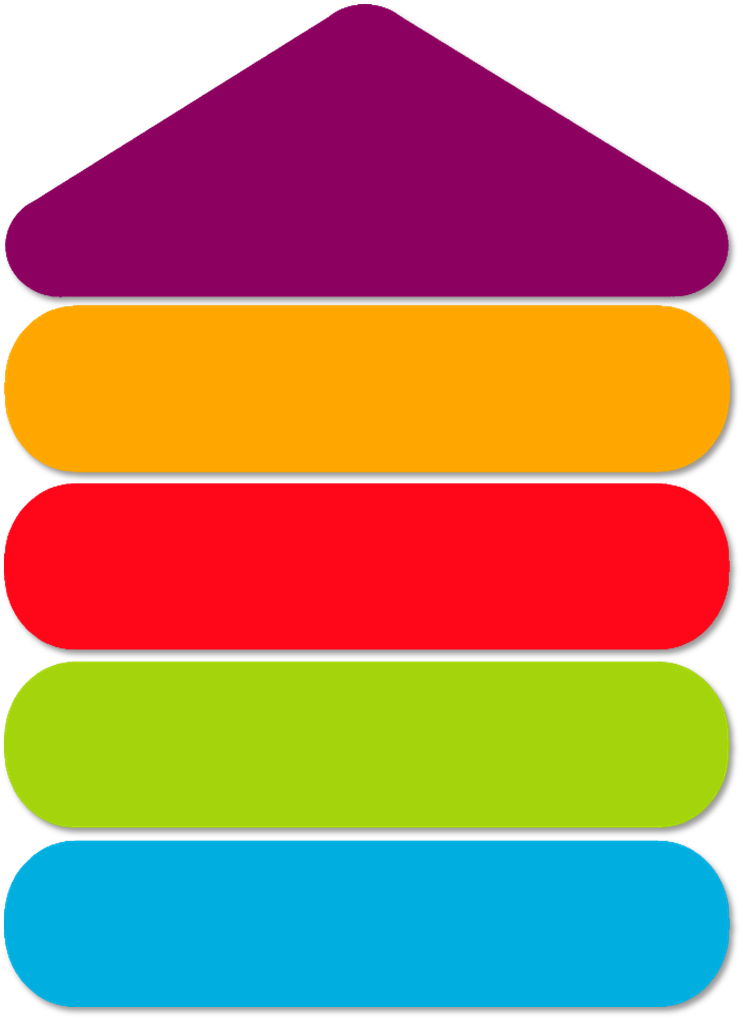 Arbeitsfähigkeit
Tools
Sensibilisierung
Analyse
Umsetzung
Arbeitsplatzbeleuchtung
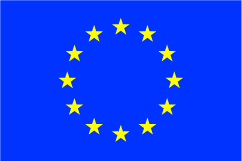 Die Unterstützung der Europäischen Kommission für die Erstellung dieser Veröffentlichung stellt keine Billigung der Inhalte dar, die nur die Ansichten der Autoren widerspiegeln, und die Kommission kann nicht für die Verwendung der darin enthaltenen Informationen verantwortlich gemacht werden.
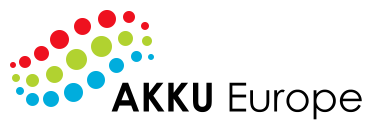 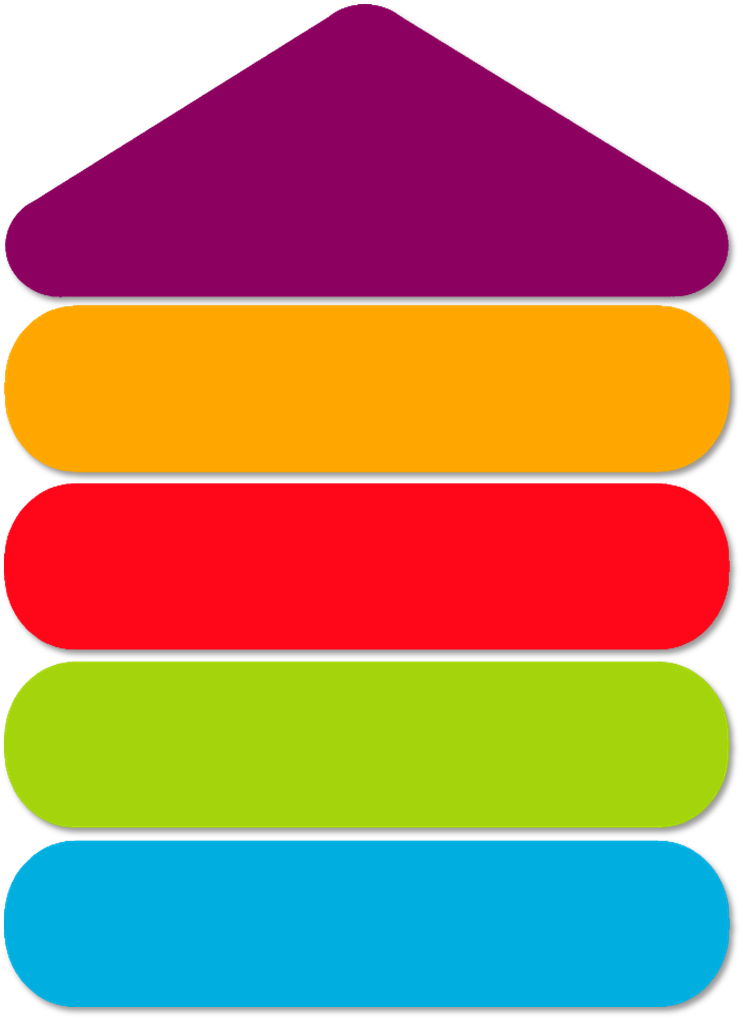 Arbeitsfähigkeit
Tools
Sensibilisierung
Analyse
Umsetzung
Vorbeugung von Risiken am Arbeitsplatz
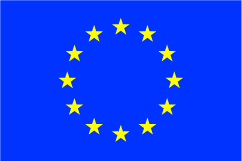 Die Unterstützung der Europäischen Kommission für die Erstellung dieser Veröffentlichung stellt keine Billigung der Inhalte dar, die nur die Ansichten der Autoren widerspiegeln, und die Kommission kann nicht für die Verwendung der darin enthaltenen Informationen verantwortlich gemacht werden.
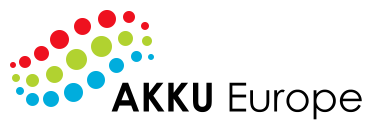 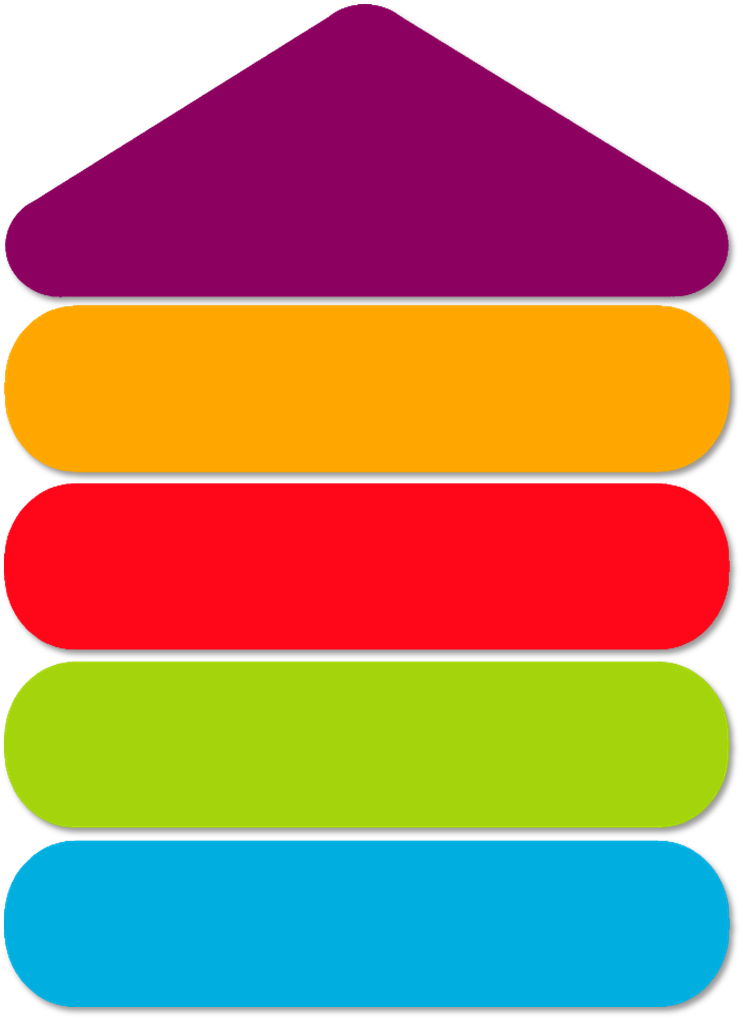 Arbeitsfähigkeit
Tools
Sensibilisierung
Analyse
Umsetzung
Work-Life-Blending und Arbeitsüberlastung
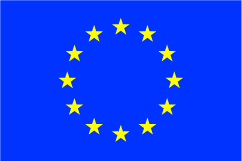 Die Unterstützung der Europäischen Kommission für die Erstellung dieser Veröffentlichung stellt keine Billigung der Inhalte dar, die nur die Ansichten der Autoren widerspiegeln, und die Kommission kann nicht für die Verwendung der darin enthaltenen Informationen verantwortlich gemacht werden.
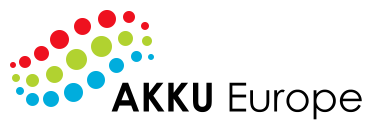 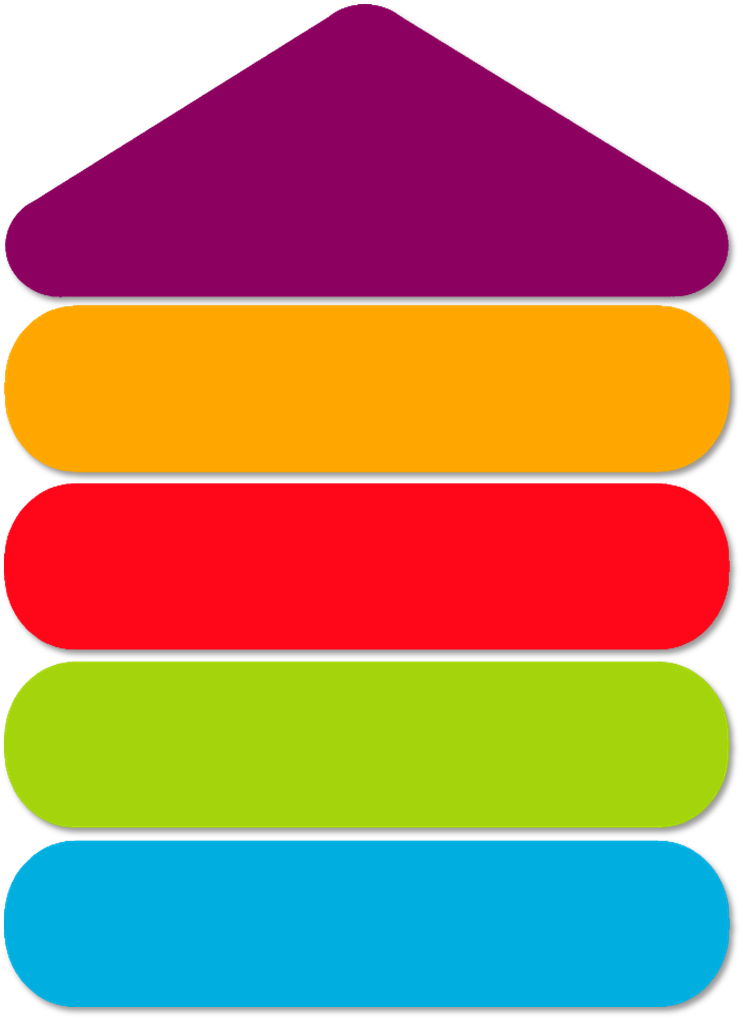 Arbeitsfähigkeit
Tools
Sensibilisierung
Analyse
Umsetzung
Beurteilung der motorischen und sensorischen Fähigkeiten des Mitarbeiters und der Zugänglichkeit des Arbeitsplatzes
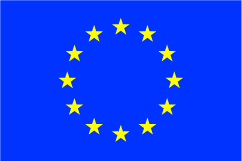 Die Unterstützung der Europäischen Kommission für die Erstellung dieser Veröffentlichung stellt keine Billigung der Inhalte dar, die nur die Ansichten der Autoren widerspiegeln, und die Kommission kann nicht für die Verwendung der darin enthaltenen Informationen verantwortlich gemacht werden.
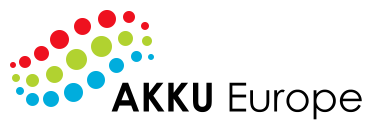 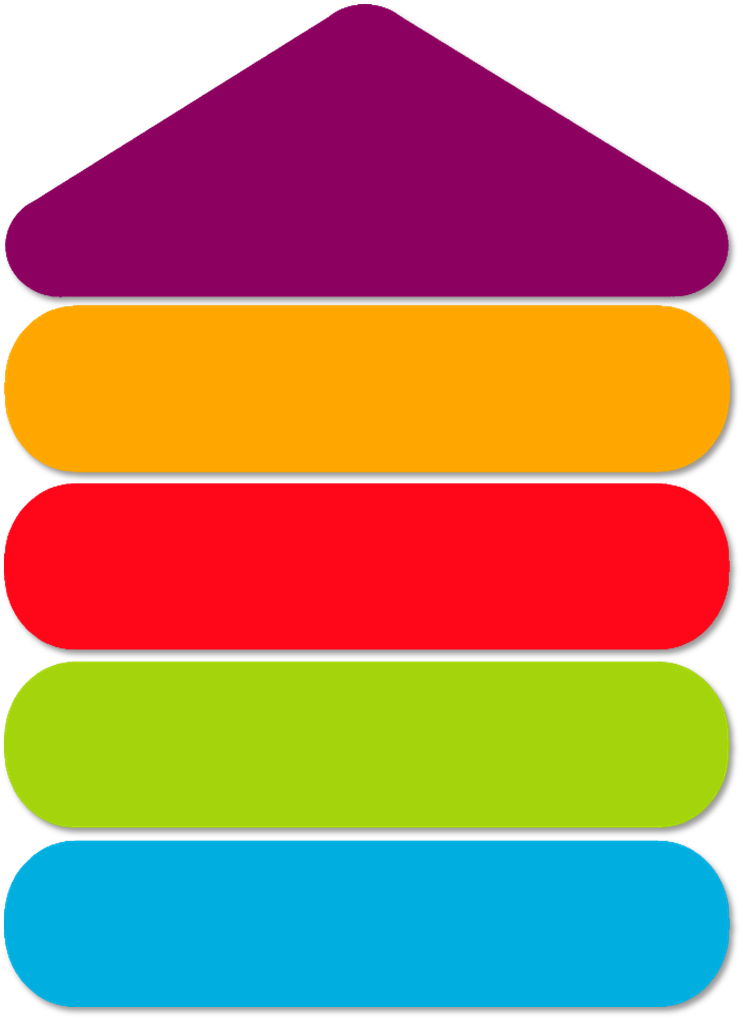 Arbeitsfähigkeit
Tools
Sensibilisierung
Analyse
Umsetzung
Lernerfolge sicherstellen - Neues Wissen im Arbeitsalltag anwenden
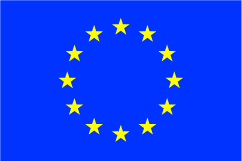 Die Unterstützung der Europäischen Kommission für die Erstellung dieser Veröffentlichung stellt keine Billigung der Inhalte dar, die nur die Ansichten der Autoren widerspiegeln, und die Kommission kann nicht für die Verwendung der darin enthaltenen Informationen verantwortlich gemacht werden.
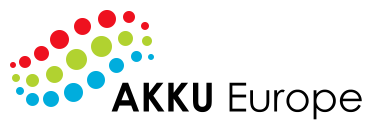 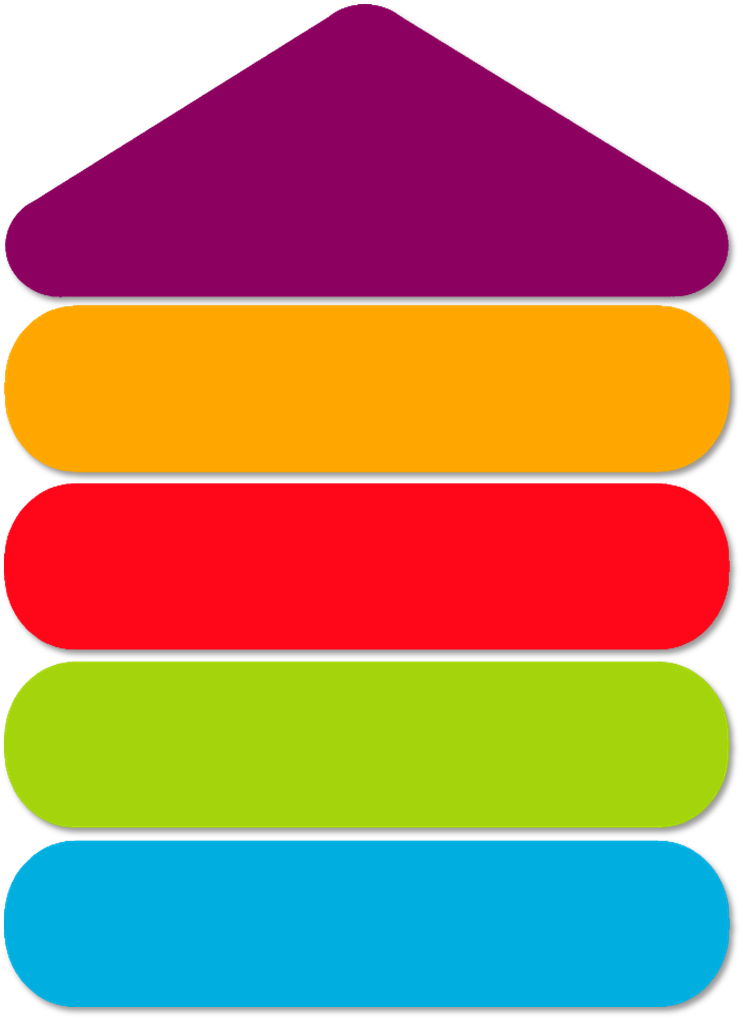 Arbeitsfähigkeit
Tools
Sensibilisierung
Analyse
Umsetzung
Schnelltest Digitalisierung
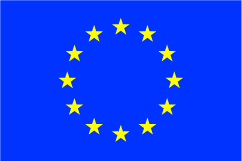 Die Unterstützung der Europäischen Kommission für die Erstellung dieser Veröffentlichung stellt keine Billigung der Inhalte dar, die nur die Ansichten der Autoren widerspiegeln, und die Kommission kann nicht für die Verwendung der darin enthaltenen Informationen verantwortlich gemacht werden.
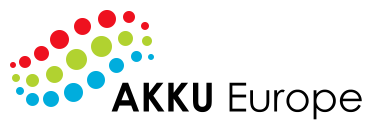 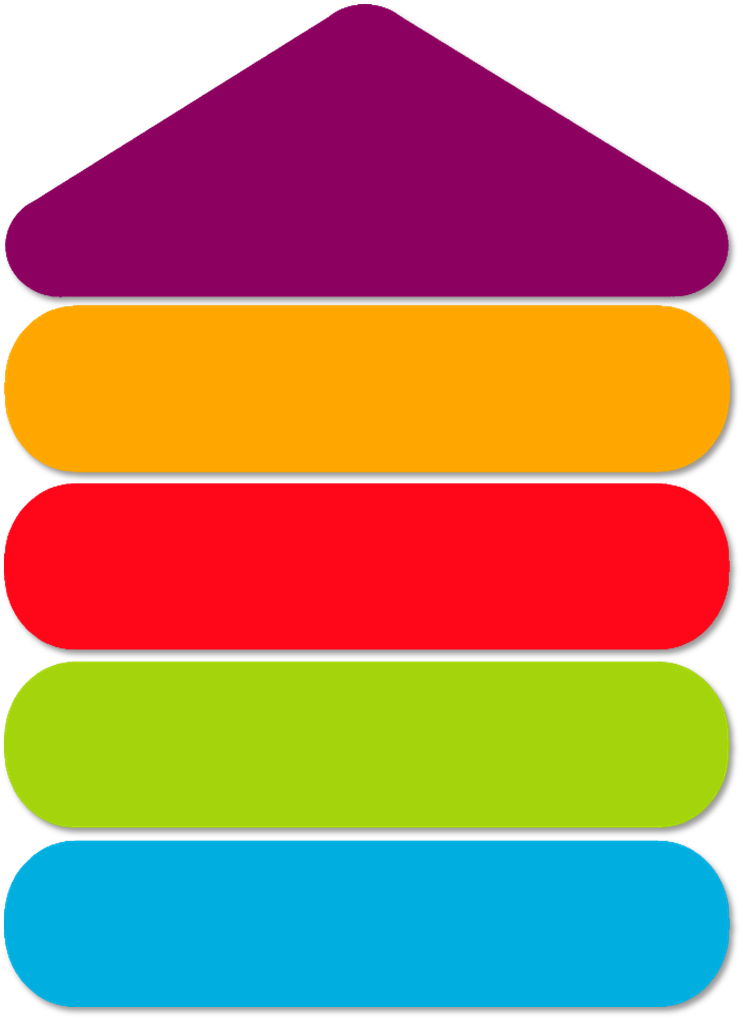 Arbeitsfähigkeit
Tools
Sensibilisierung
Analyse
Umsetzung
Kompetenztest
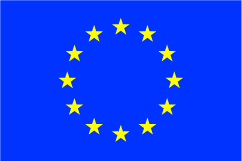 Die Unterstützung der Europäischen Kommission für die Erstellung dieser Veröffentlichung stellt keine Billigung der Inhalte dar, die nur die Ansichten der Autoren widerspiegeln, und die Kommission kann nicht für die Verwendung der darin enthaltenen Informationen verantwortlich gemacht werden.
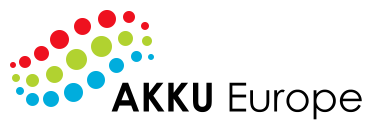 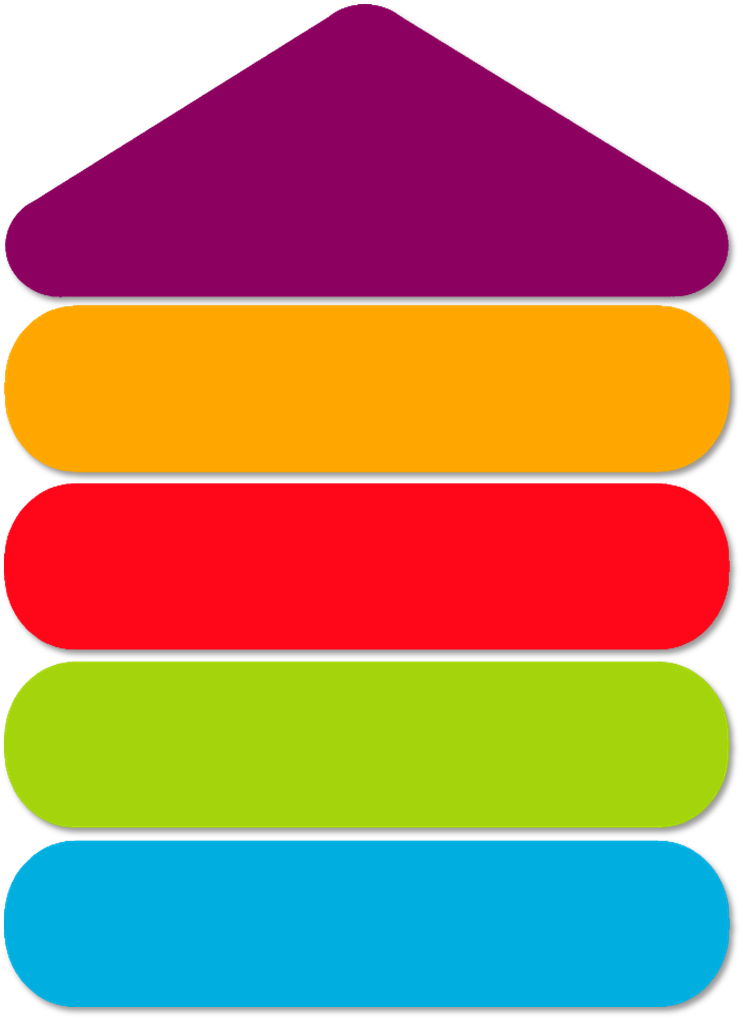 Arbeitsfähigkeit
Tools
Sensibilisierung
Analyse
Umsetzung
Kein Stress mit dem Stress - Stress-Check
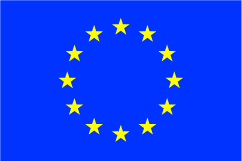 Die Unterstützung der Europäischen Kommission für die Erstellung dieser Veröffentlichung stellt keine Billigung der Inhalte dar, die nur die Ansichten der Autoren widerspiegeln, und die Kommission kann nicht für die Verwendung der darin enthaltenen Informationen verantwortlich gemacht werden.
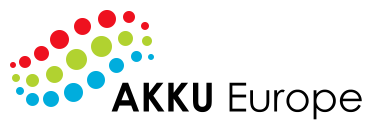 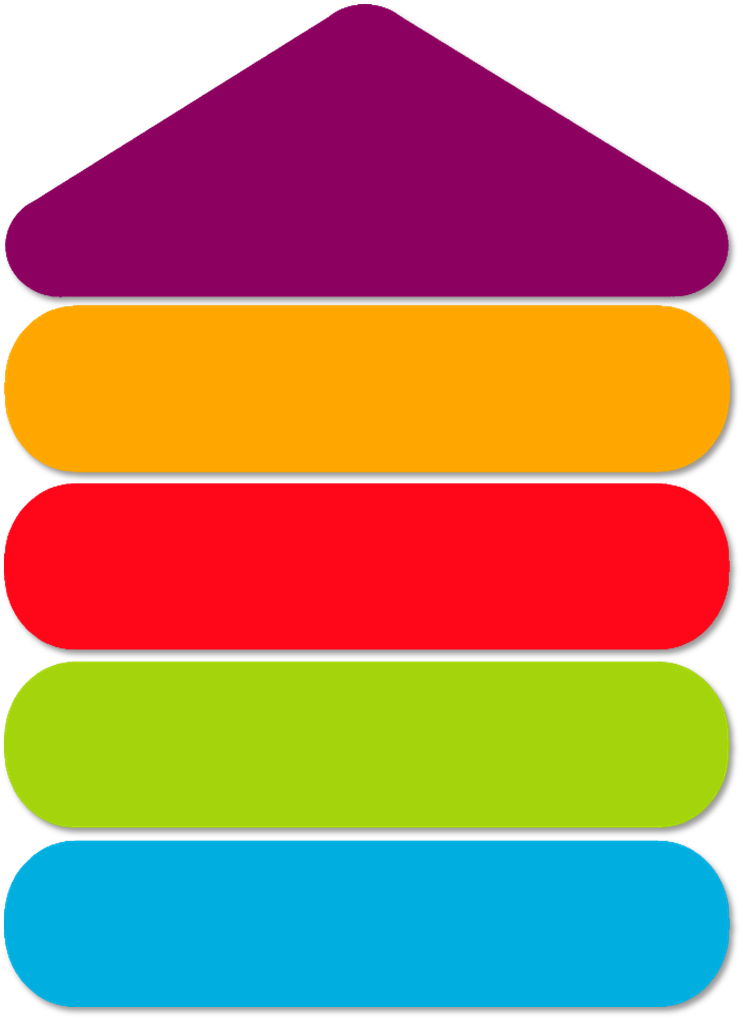 Arbeitsfähigkeit
Tools
Sensibilisierung
Analyse
Umsetzung
Der Fragebogen "WAI" (Work-ability Index)
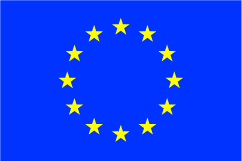 Die Unterstützung der Europäischen Kommission für die Erstellung dieser Veröffentlichung stellt keine Billigung der Inhalte dar, die nur die Ansichten der Autoren widerspiegeln, und die Kommission kann nicht für die Verwendung der darin enthaltenen Informationen verantwortlich gemacht werden.
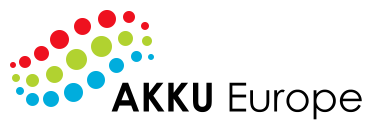 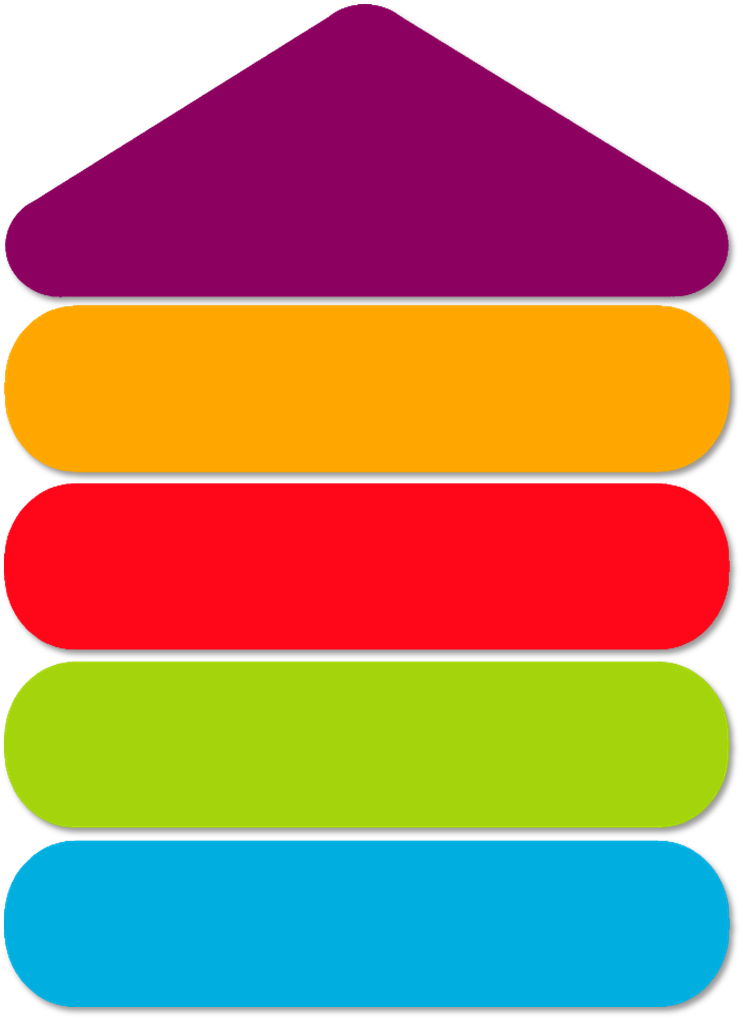 Arbeitsfähigkeit
Tools
Sensibilisierung
Analyse
Umsetzung
Der IPAQ Fragebogen
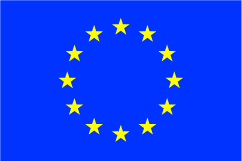 Die Unterstützung der Europäischen Kommission für die Erstellung dieser Veröffentlichung stellt keine Billigung der Inhalte dar, die nur die Ansichten der Autoren widerspiegeln, und die Kommission kann nicht für die Verwendung der darin enthaltenen Informationen verantwortlich gemacht werden.
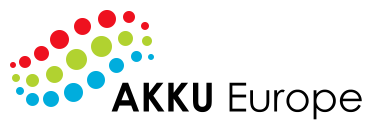 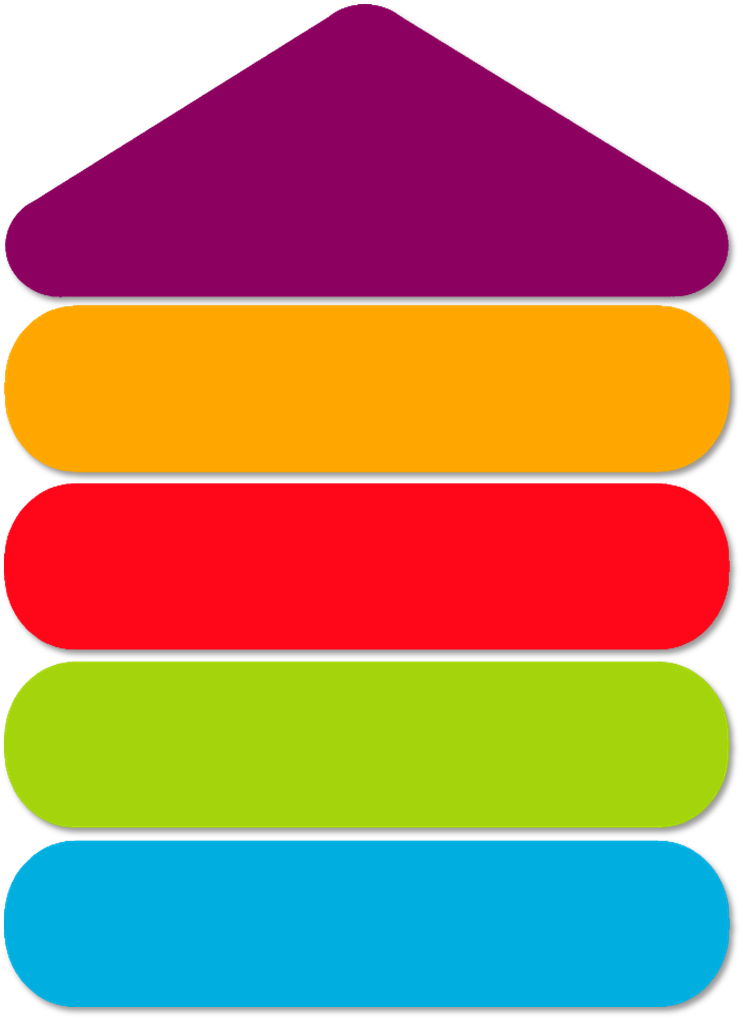 Arbeitsfähigkeit
Tools
Sensibilisierung
Analyse
Umsetzung
Remote Work: Entsprechen unsere Arbeitsplätze unseren Bedürfnissen?
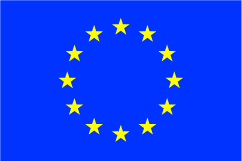 Die Unterstützung der Europäischen Kommission für die Erstellung dieser Veröffentlichung stellt keine Billigung der Inhalte dar, die nur die Ansichten der Autoren widerspiegeln, und die Kommission kann nicht für die Verwendung der darin enthaltenen Informationen verantwortlich gemacht werden.v
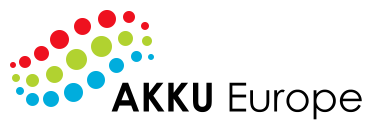 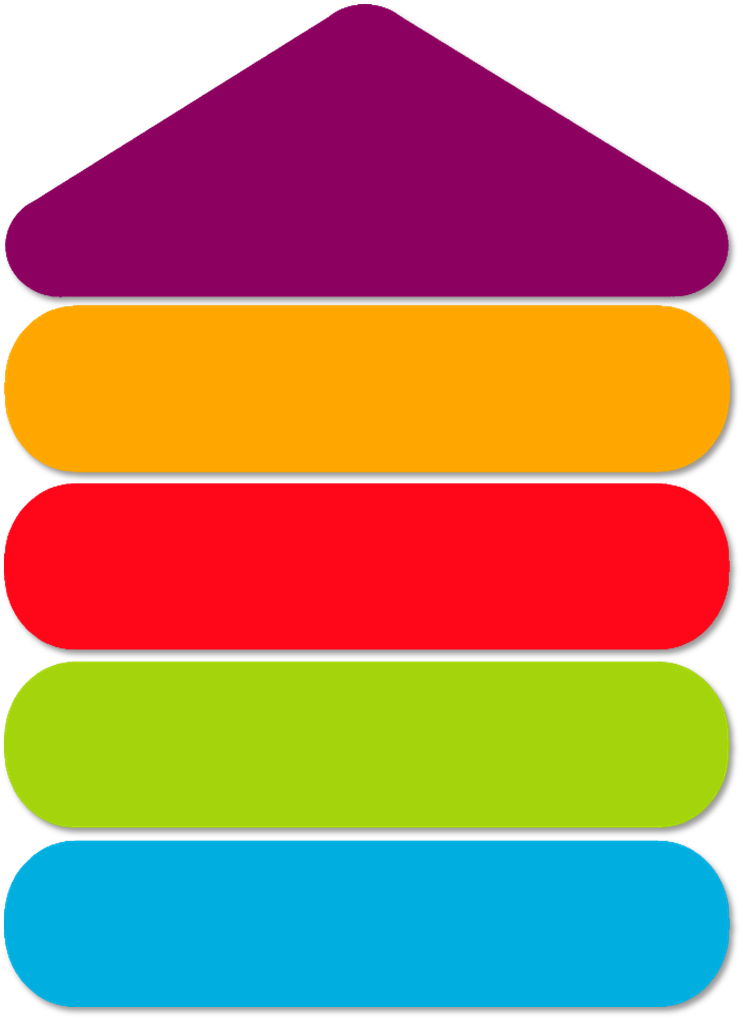 Arbeitsfähigkeit
Tools
Sensibilisierung
Analyse
Umsetzung
Check Personalführung
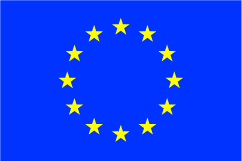 Die Unterstützung der Europäischen Kommission für die Erstellung dieser Veröffentlichung stellt keine Billigung der Inhalte dar, die nur die Ansichten der Autoren widerspiegeln, und die Kommission kann nicht für die Verwendung der darin enthaltenen Informationen verantwortlich gemacht werden.
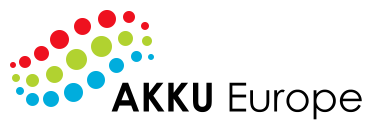 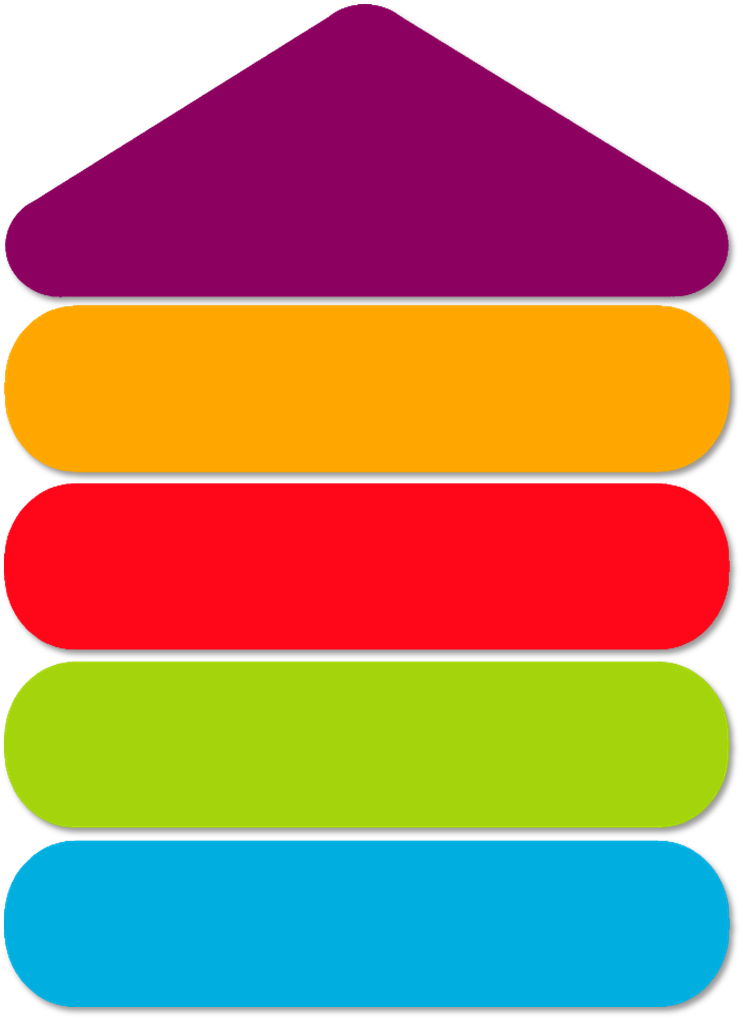 Arbeitsfähigkeit
Tools
Sensibilisierung
Analyse
Umsetzung
Arbeitsplatzrisiken und Gefährdungspotentiale erkennen durch die Fachkraft: Arbeitssicherheit
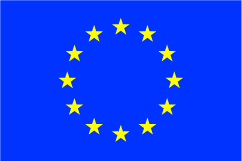 Die Unterstützung der Europäischen Kommission für die Erstellung dieser Veröffentlichung stellt keine Billigung der Inhalte dar, die nur die Ansichten der Autoren widerspiegeln, und die Kommission kann nicht für die Verwendung der darin enthaltenen Informationen verantwortlich gemacht werden.
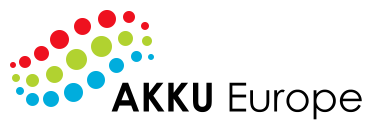 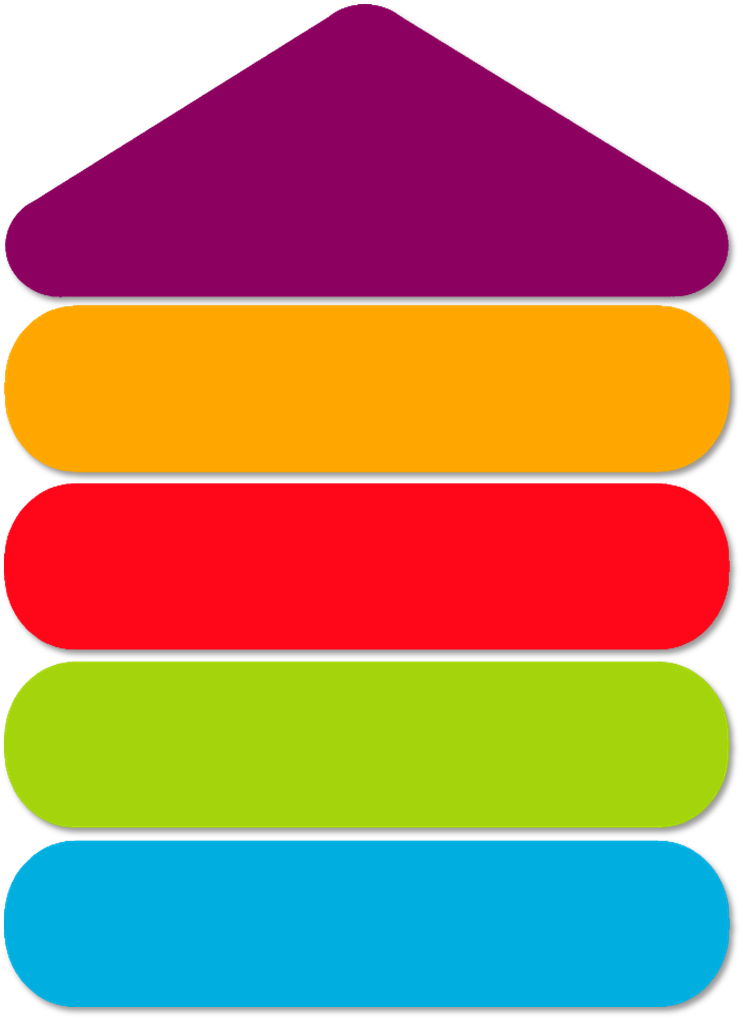 Arbeitsfähigkeit
Tools
Sensibilisierung
Analyse
Umsetzung
Stressbedingte Arbeitsanalyse - Personalbefragung für Krankenhausärzte
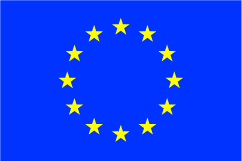 Die Unterstützung der Europäischen Kommission für die Erstellung dieser Veröffentlichung stellt keine Billigung der Inhalte dar, die nur die Ansichten der Autoren widerspiegeln, und die Kommission kann nicht für die Verwendung der darin enthaltenen Informationen verantwortlich gemacht werden.
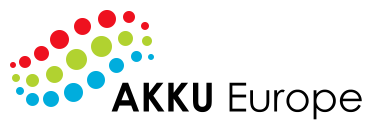 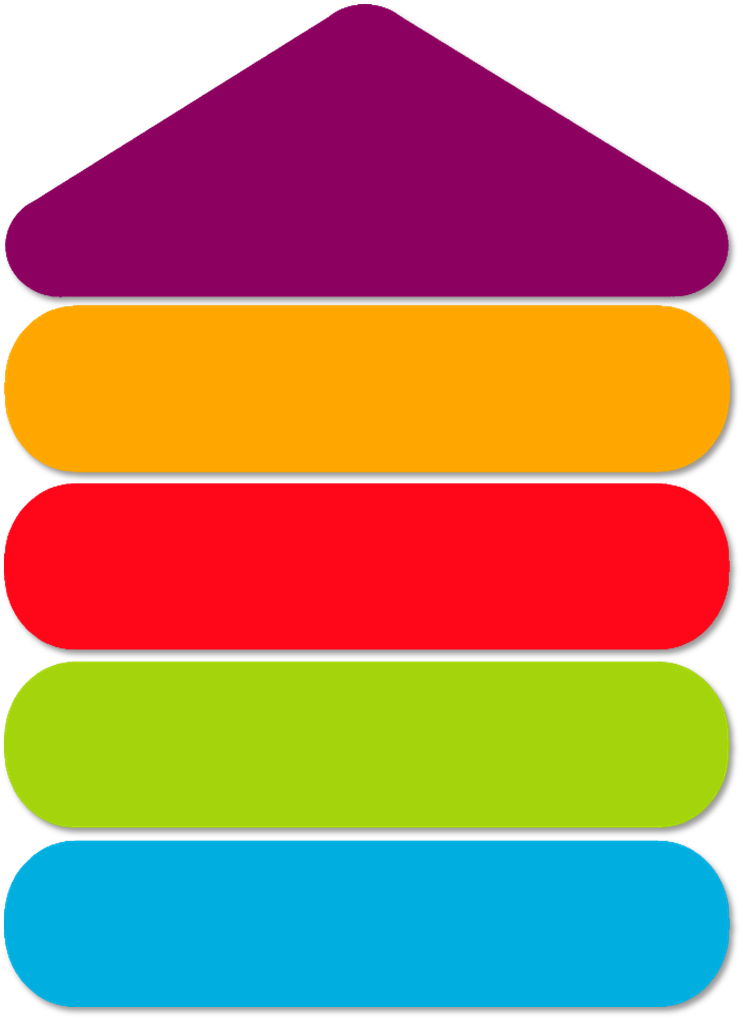 Arbeitsfähigkeit
Tools
Sensibilisierung
Analyse
Umsetzung
Mitarbeiterbefragung – Wie kann ich das Engagement meiner Mitarbeiter im Unternehmen steigern
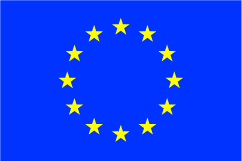 Die Unterstützung der Europäischen Kommission für die Erstellung dieser Veröffentlichung stellt keine Billigung der Inhalte dar, die nur die Ansichten der Autoren widerspiegeln, und die Kommission kann nicht für die Verwendung der darin enthaltenen Informationen verantwortlich gemacht werden.
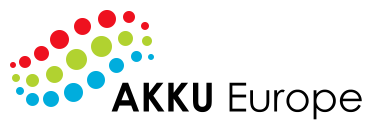 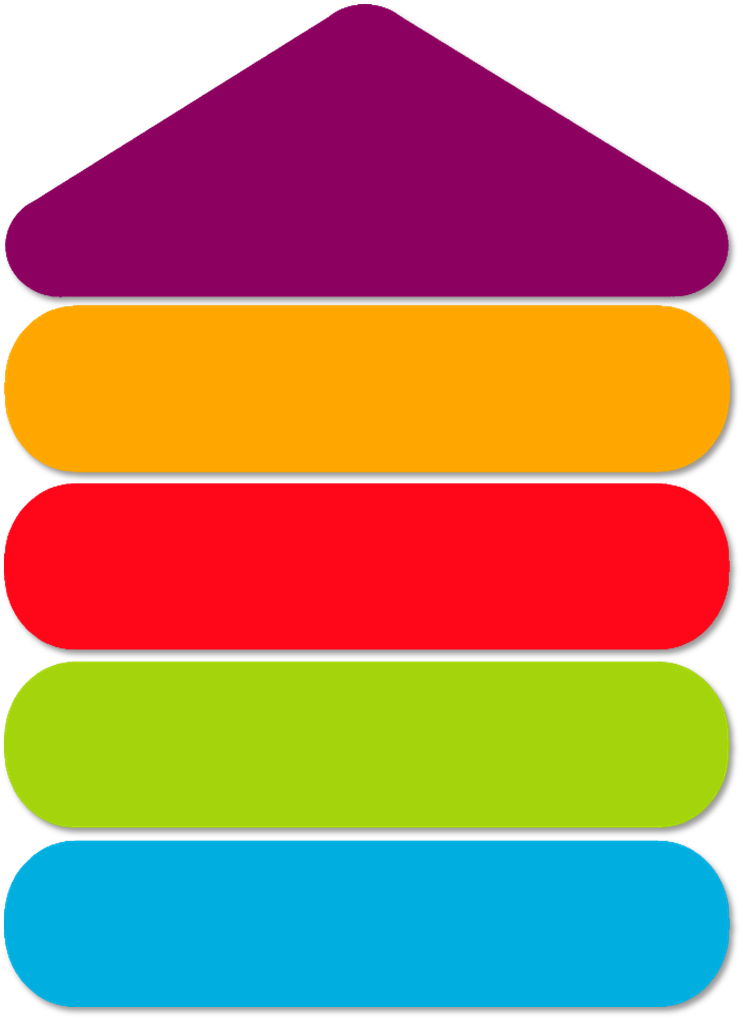 Arbeitsfähigkeit
Tools
Sensibilisierung
Analyse
Umsetzung
Check Arbeitsfähigkeit - Geschäftsführung
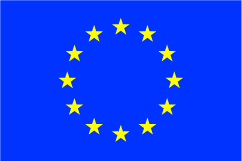 Die Unterstützung der Europäischen Kommission für die Erstellung dieser Veröffentlichung stellt keine Billigung der Inhalte dar, die nur die Ansichten der Autoren widerspiegeln, und die Kommission kann nicht für die Verwendung der darin enthaltenen Informationen verantwortlich gemacht werden.
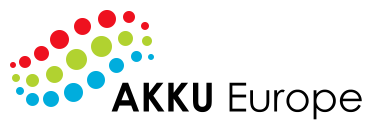 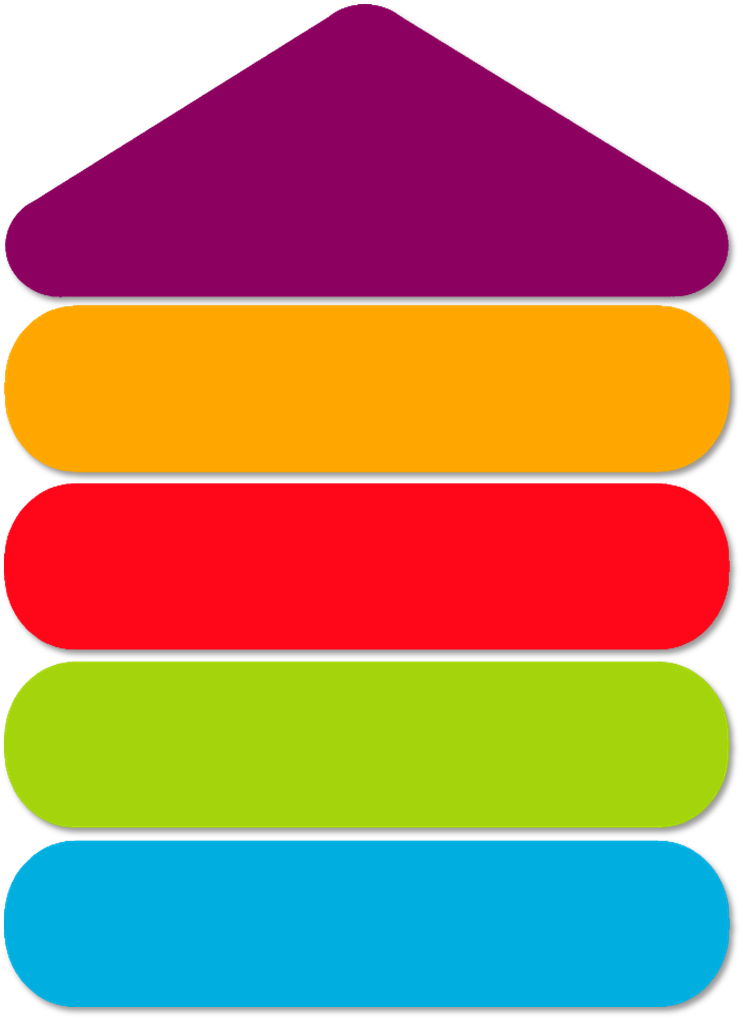 Arbeitsfähigkeit
Tools
Sensibilisierung
Analyse
Umsetzung
Check Arbeitsfähigkeit - Mitarbeitende
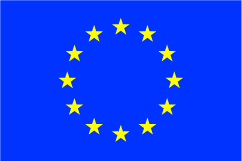 Die Unterstützung der Europäischen Kommission für die Erstellung dieser Veröffentlichung stellt keine Billigung der Inhalte dar, die nur die Ansichten der Autoren widerspiegeln, und die Kommission kann nicht für die Verwendung der darin enthaltenen Informationen verantwortlich gemacht werden.
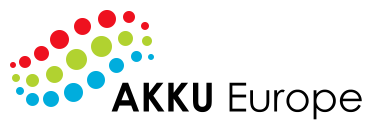 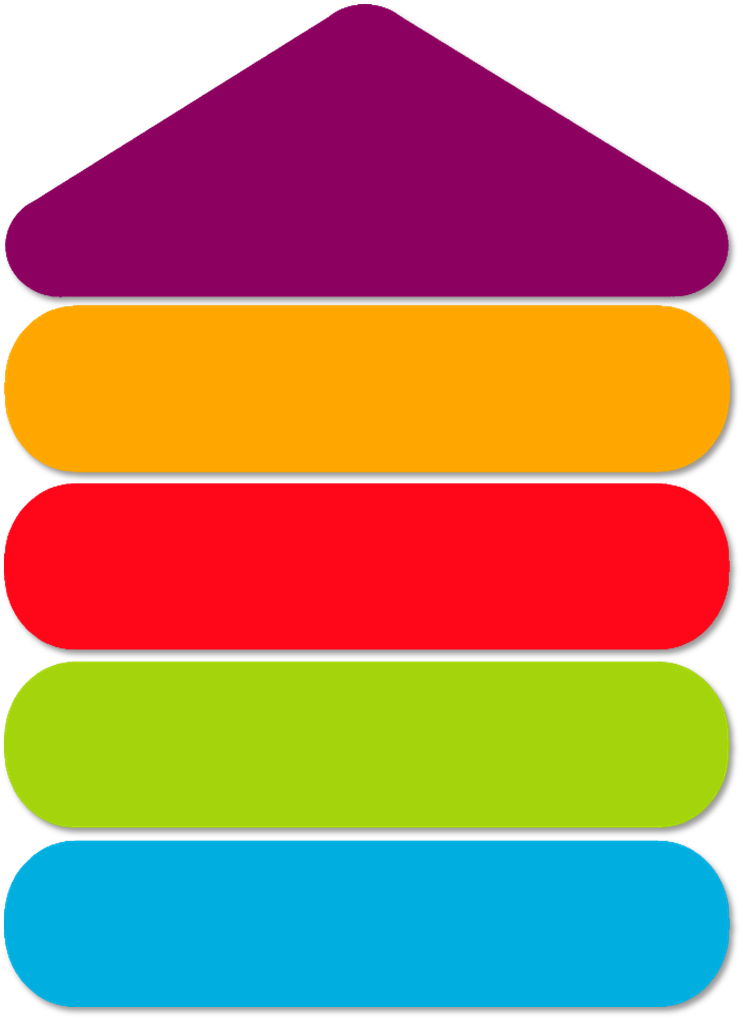 Arbeitsfähigkeit
Tools
Sensibilisierung
Analyse
Umsetzung
Checkliste und Empfehlungen für die Sicherheit am Arbeitsplatz
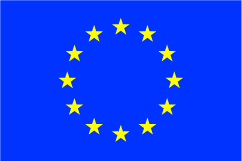 Die Unterstützung der Europäischen Kommission für die Erstellung dieser Veröffentlichung stellt keine Billigung der Inhalte dar, die nur die Ansichten der Autoren widerspiegeln, und die Kommission kann nicht für die Verwendung der darin enthaltenen Informationen verantwortlich gemacht werden.
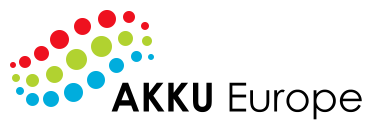 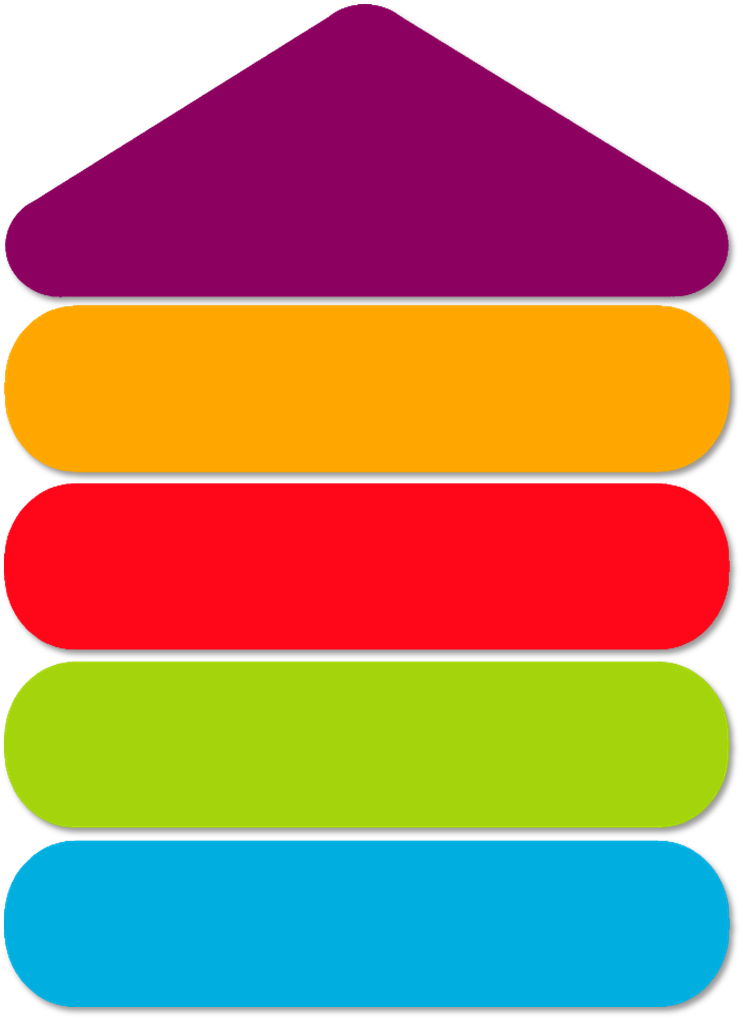 Arbeitsfähigkeit
Tools
Sensibilisierung
Analyse
Umsetzung
Bewertung des Gesundheitszustands und der Arbeitsfähigkeit der Mitarbeiter
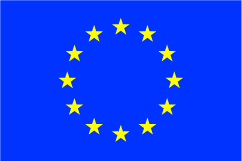 Die Unterstützung der Europäischen Kommission für die Erstellung dieser Veröffentlichung stellt keine Billigung der Inhalte dar, die nur die Ansichten der Autoren widerspiegeln, und die Kommission kann nicht für die Verwendung der darin enthaltenen Informationen verantwortlich gemacht werden.
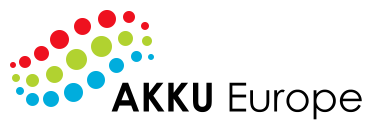 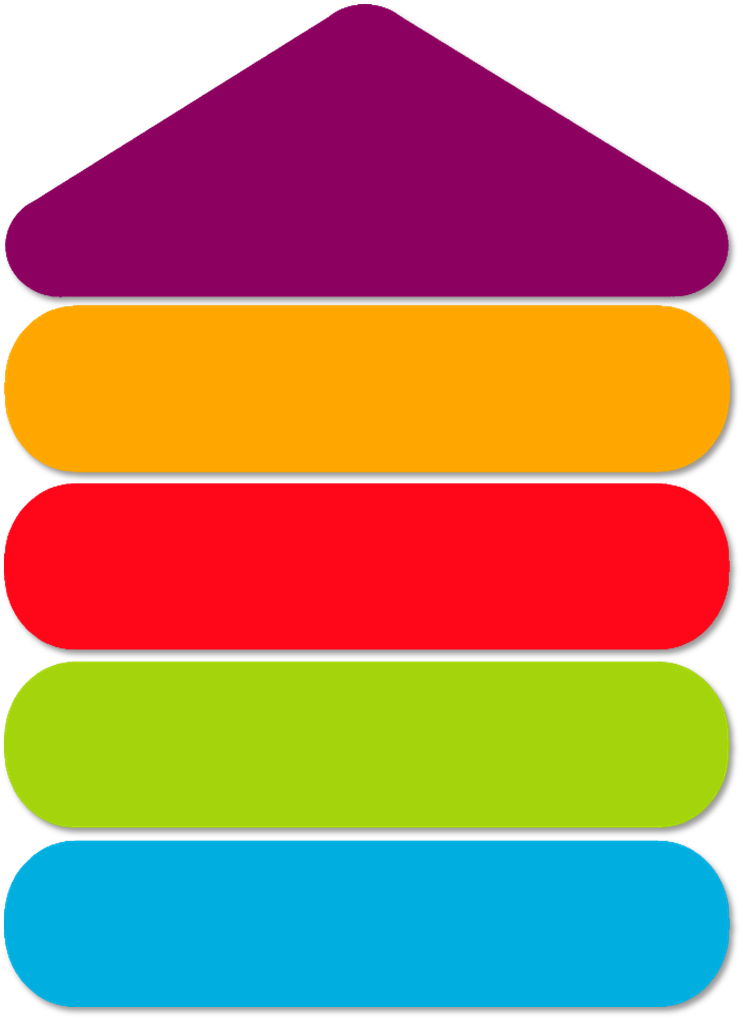 Arbeitsfähigkeit
Tools
Sensibilisierung
Analyse
Umsetzung
Geschäftsentwicklungsplan
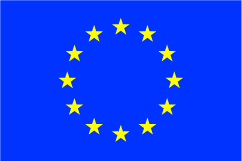 Die Unterstützung der Europäischen Kommission für die Erstellung dieser Veröffentlichung stellt keine Billigung der Inhalte dar, die nur die Ansichten der Autoren widerspiegeln, und die Kommission kann nicht für die Verwendung der darin enthaltenen Informationen verantwortlich gemacht werden.
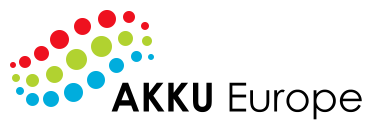 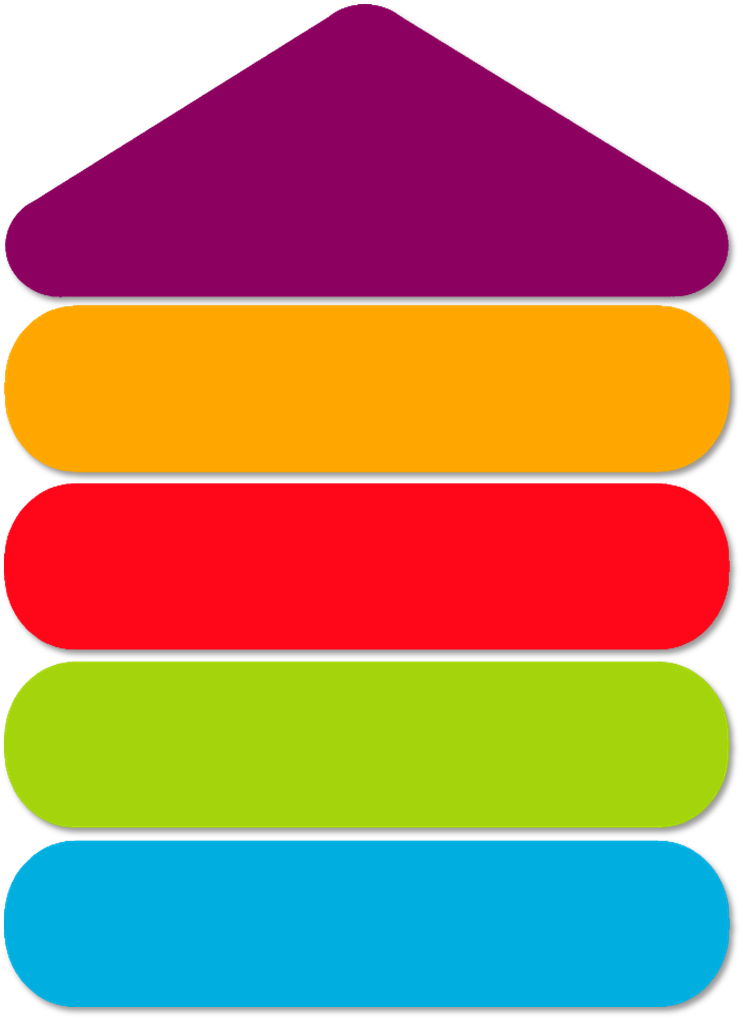 Arbeitsfähigkeit
Tools
Sensibilisierung
Analyse
Umsetzung
Check Büroarbeitsplatz
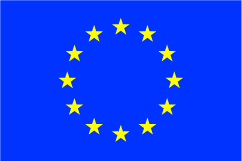 Die Unterstützung der Europäischen Kommission für die Erstellung dieser Veröffentlichung stellt keine Billigung der Inhalte dar, die nur die Ansichten der Autoren widerspiegeln, und die Kommission kann nicht für die Verwendung der darin enthaltenen Informationen verantwortlich gemacht werden.
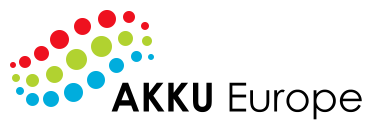 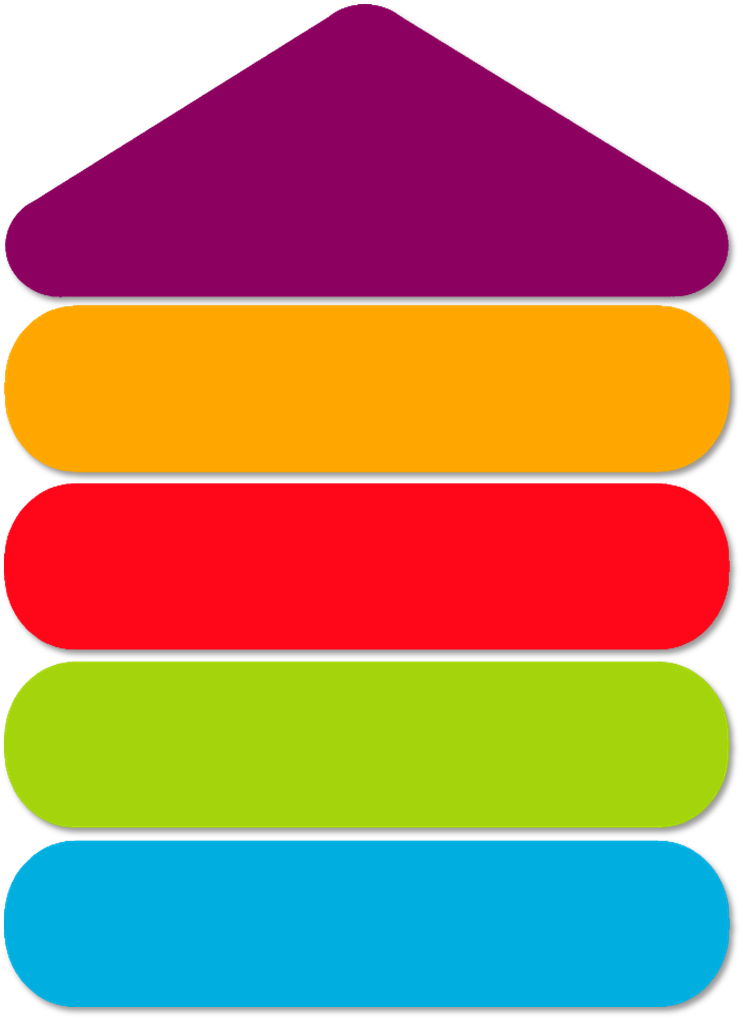 Arbeitsfähigkeit
Tools
Sensibilisierung
Analyse
Umsetzung
Arbeitssitzungen: Interviews, Meetings und Teamarbeit
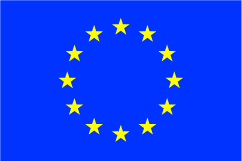 Die Unterstützung der Europäischen Kommission für die Erstellung dieser Veröffentlichung stellt keine Billigung der Inhalte dar, die nur die Ansichten der Autoren widerspiegeln, und die Kommission kann nicht für die Verwendung der darin enthaltenen Informationen verantwortlich gemacht werden.
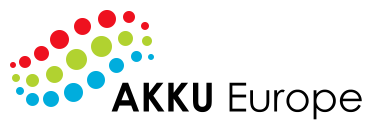 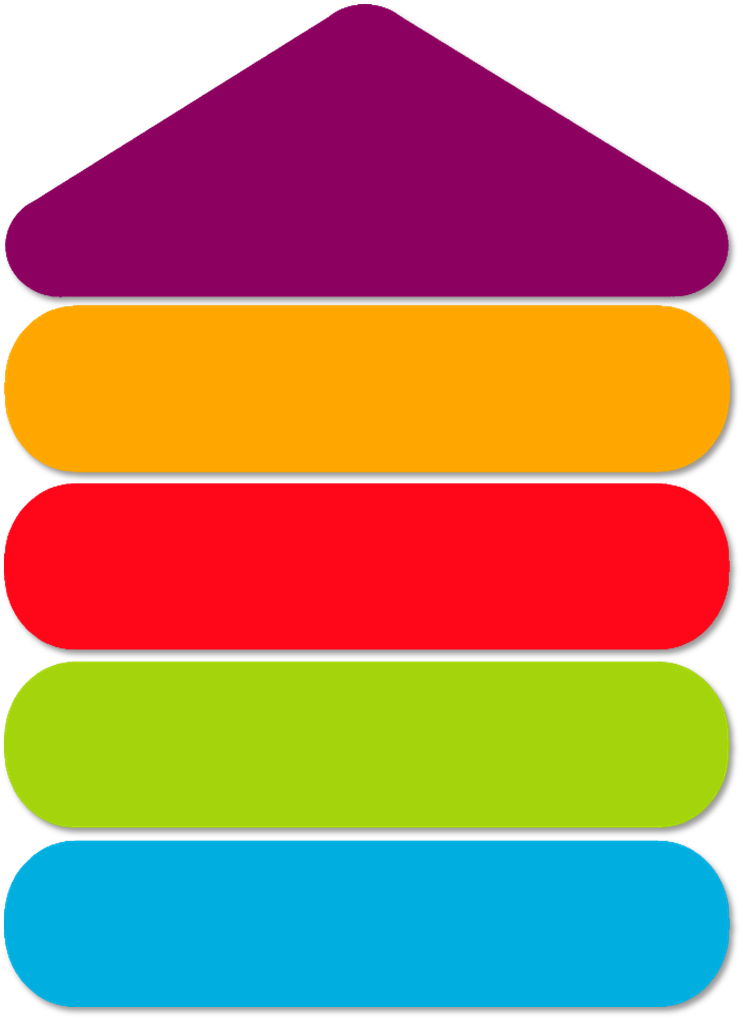 Arbeitsfähigkeit
Tools
Sensibilisierung
Analyse
Umsetzung
Arbeitssitzungen gut gestalten - Veränderungsprozesse in kleinen Unternehmen gestalten
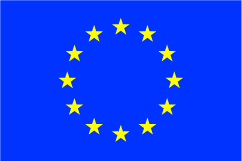 Die Unterstützung der Europäischen Kommission für die Erstellung dieser Veröffentlichung stellt keine Billigung der Inhalte dar, die nur die Ansichten der Autoren widerspiegeln, und die Kommission kann nicht für die Verwendung der darin enthaltenen Informationen verantwortlich gemacht werden.
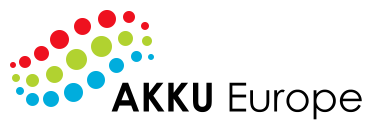 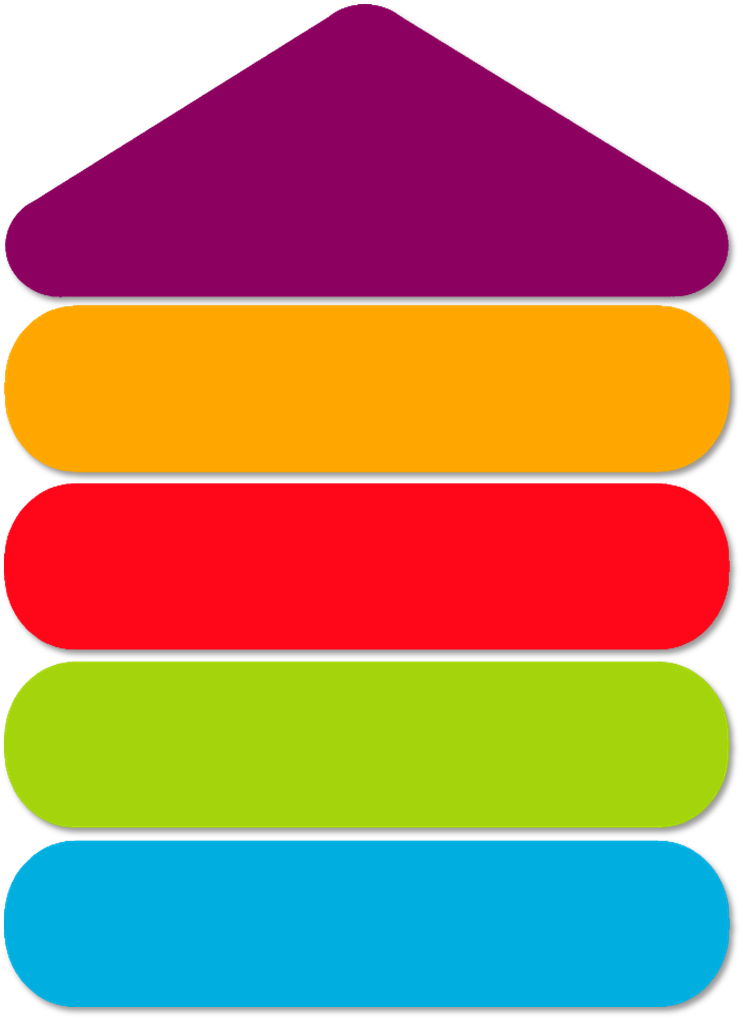 Arbeitsfähigkeit
Tools
Sensibilisierung
Analyse
Umsetzung
Onboarding – Einarbeitung von neuen Mitarbeitern
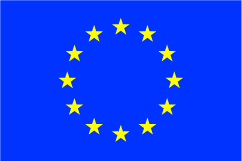 Die Unterstützung der Europäischen Kommission für die Erstellung dieser Veröffentlichung stellt keine Billigung der Inhalte dar, die nur die Ansichten der Autoren widerspiegeln, und die Kommission kann nicht für die Verwendung der darin enthaltenen Informationen verantwortlich gemacht werden.
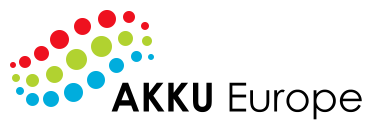 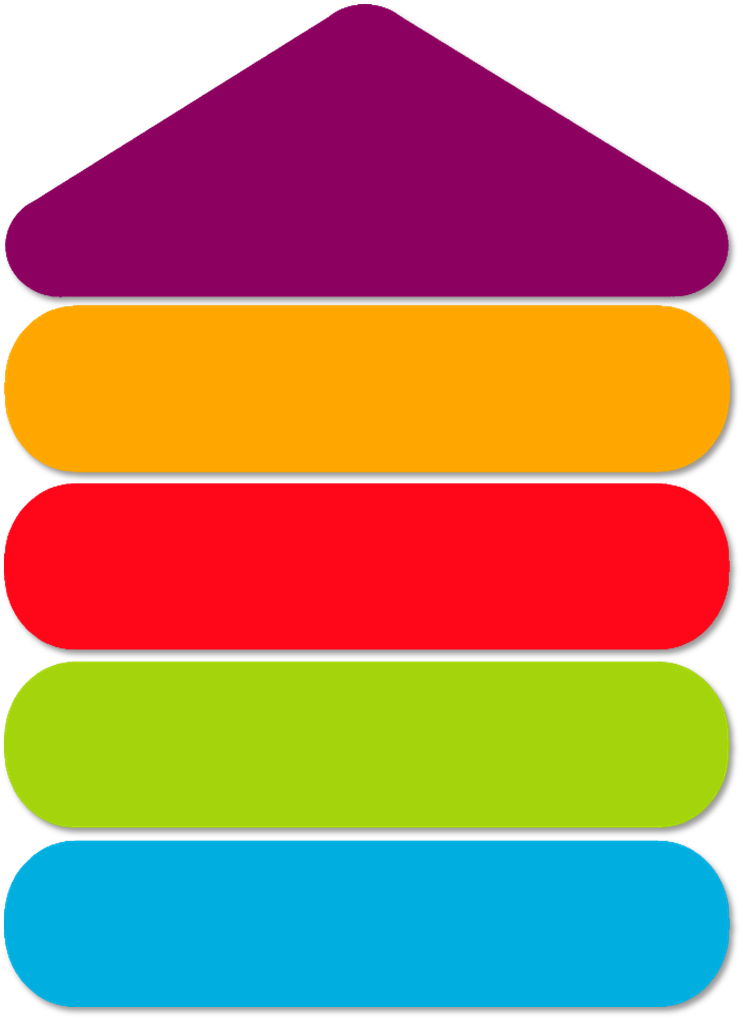 Arbeitsfähigkeit
Tools
Sensibilisierung
Analyse
Umsetzung
Personalverwaltung: Richtige Bewertung und Motivation – ein Leitfaden
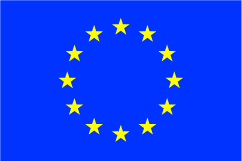 Die Unterstützung der Europäischen Kommission für die Erstellung dieser Veröffentlichung stellt keine Billigung der Inhalte dar, die nur die Ansichten der Autoren widerspiegeln, und die Kommission kann nicht für die Verwendung der darin enthaltenen Informationen verantwortlich gemacht werden.
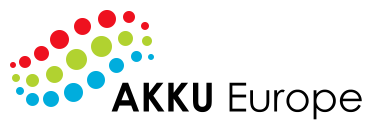 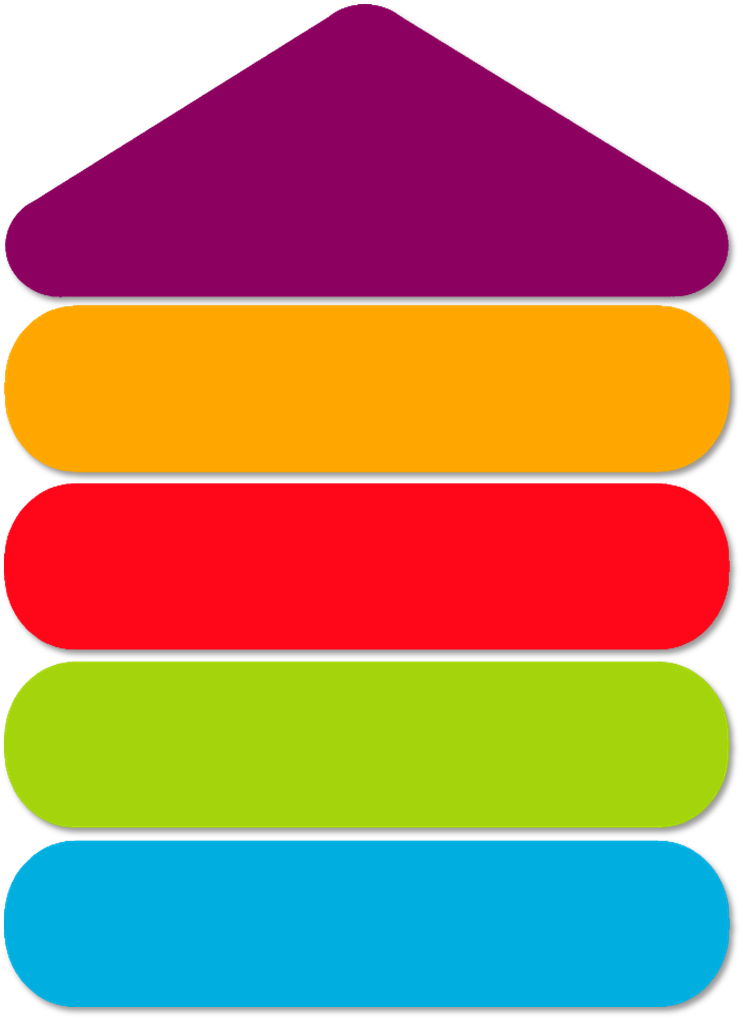 Arbeitsfähigkeit
Tools
Sensibilisierung
Analyse
Umsetzung
Mitarbeitergespräch
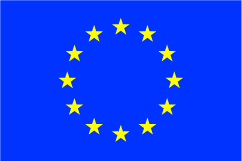 Die Unterstützung der Europäischen Kommission für die Erstellung dieser Veröffentlichung stellt keine Billigung der Inhalte dar, die nur die Ansichten der Autoren widerspiegeln, und die Kommission kann nicht für die Verwendung der darin enthaltenen Informationen verantwortlich gemacht werden.
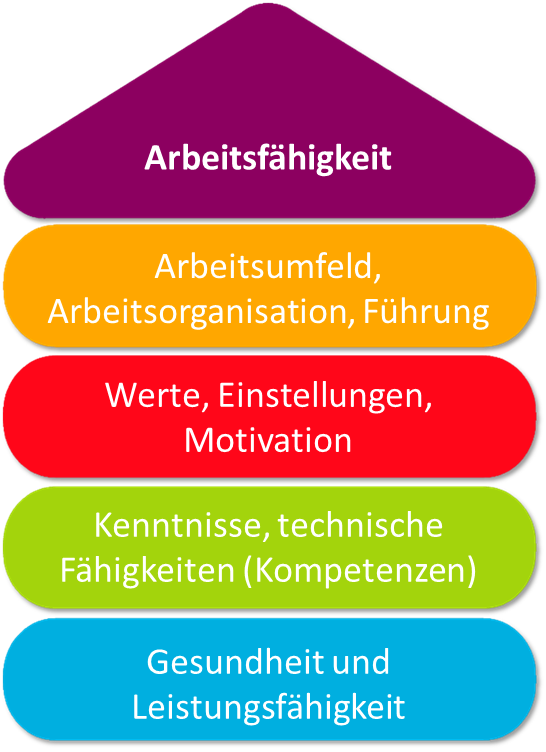 Regulierung der Arbeitsfähigkeit in Klein- und Kleinstunternehmen durch Multimedia-Tools
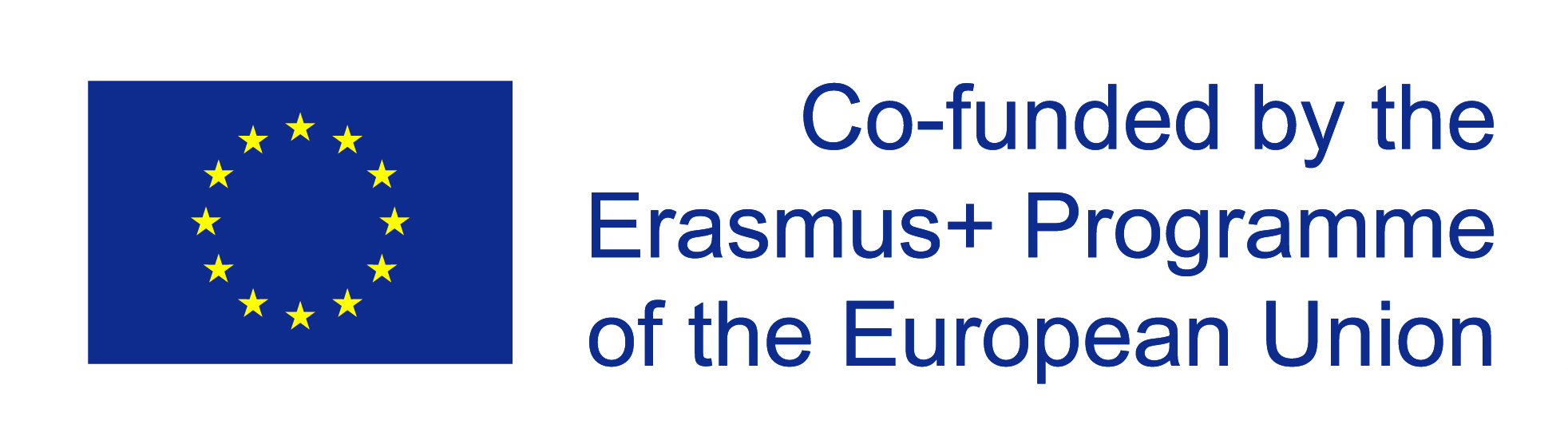